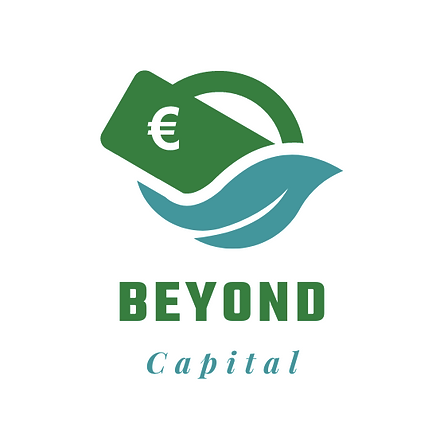 Module 3Financing the Social entreprise
MSE INSTITUTE & ECSF
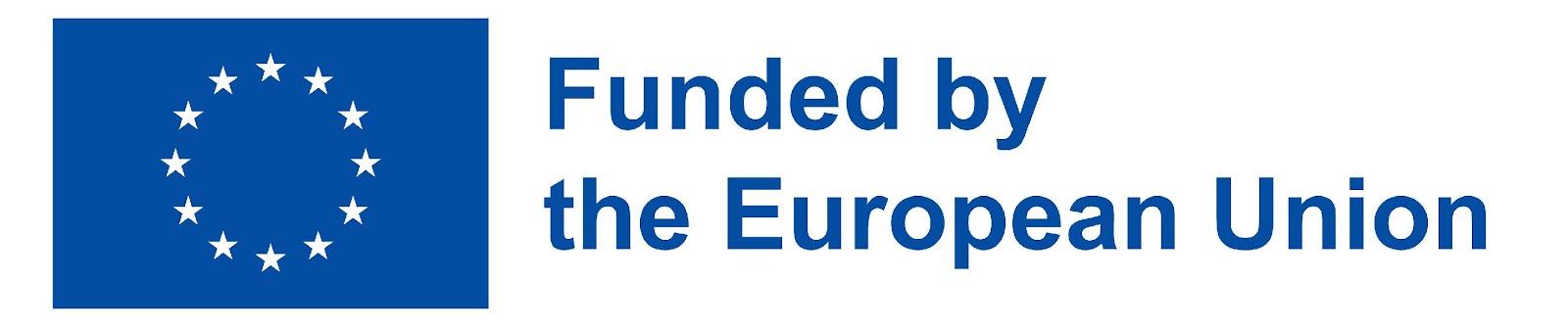 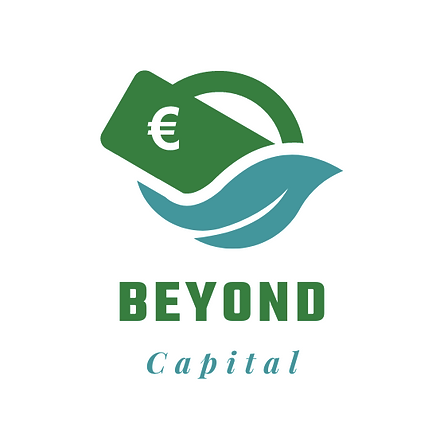 Plan of the module
Overview of cash flow cycles
Overview of finance needs
Basic tools to support finance needs appraisal 
Sources of finance
Financing strategy and how it impacts your enterprise
Working units
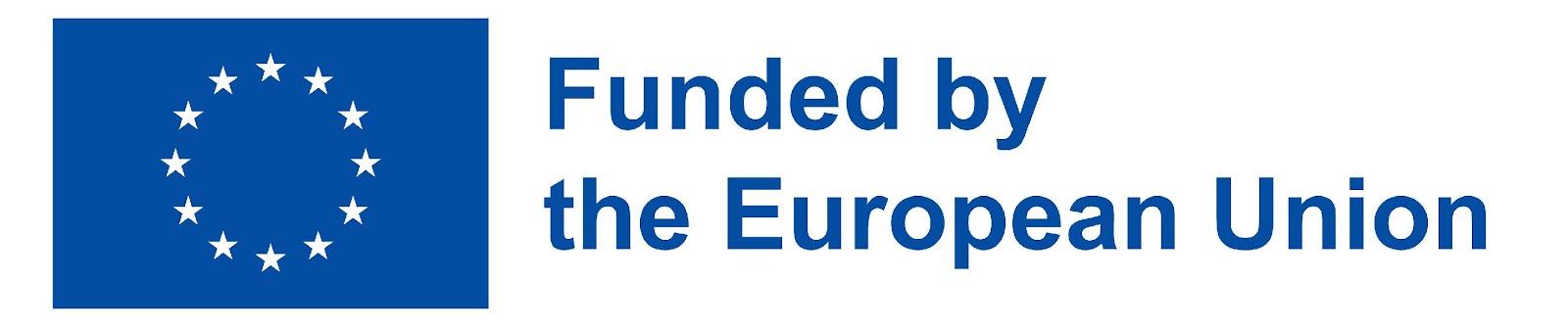 2
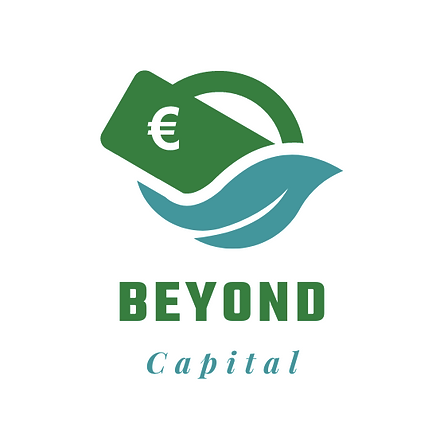 Methodology and learning outcomes - EQF
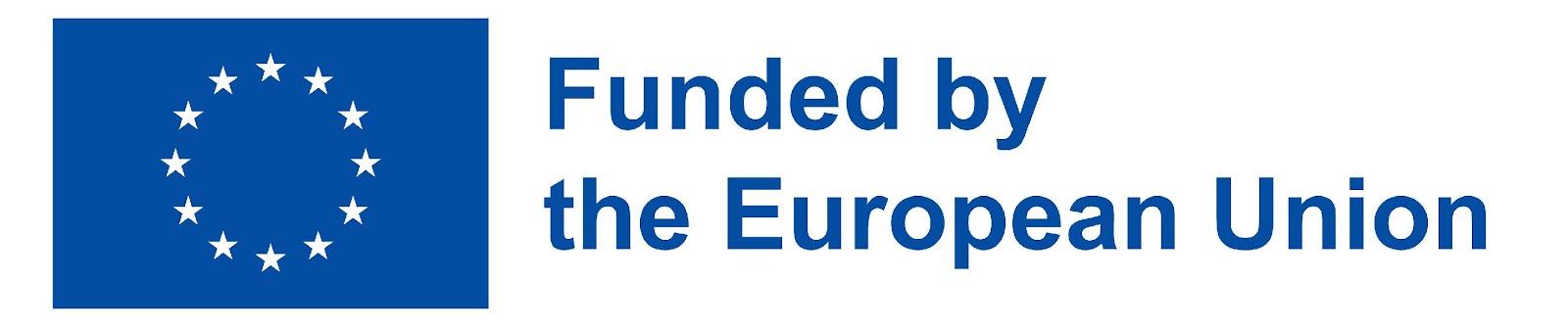 3
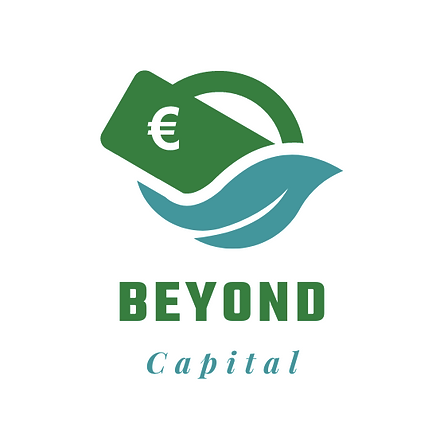 Methodology - EQF
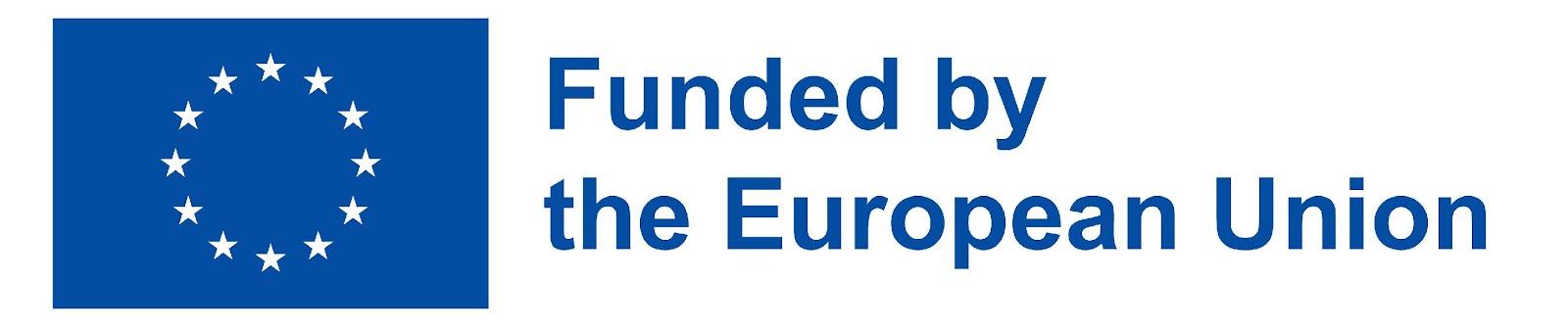 4
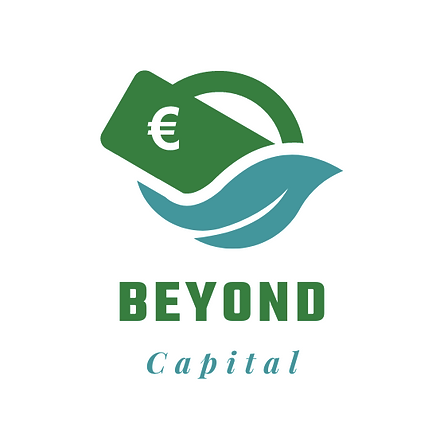 Detailed index
Overview of cash flow cycles
Operating 
Investing

Overview of finance needs
Short term financing requirements 
Long term needs

Basic tools to support finance needs appraisal
How the three Financial statements interact and integrate together
The importance of cash flow forecasts and projections in order to assess operations, investment and resources required, time frames
5
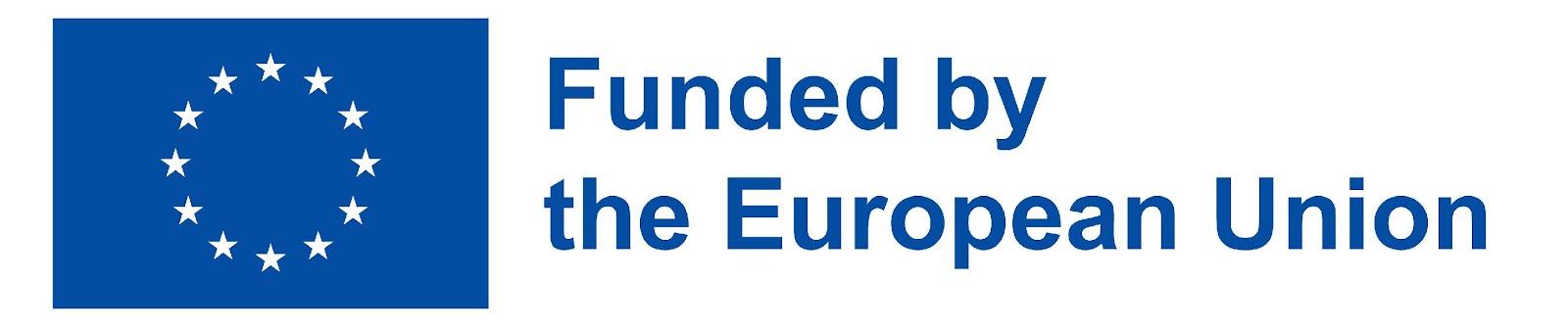 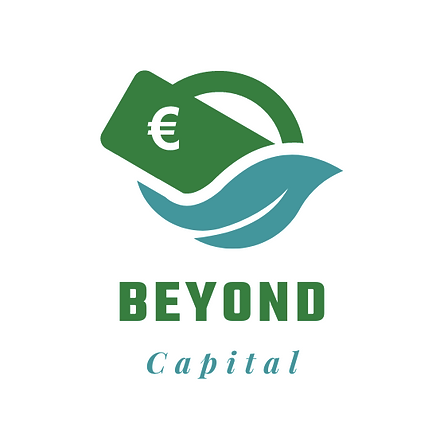 Detailed index
Sources of finance
Internal sources
External sources

Financing strategy and how it impacts your enterprise
Poor financial planning and estimates, short termism (quantity)
The importance of finding the perfect match (resources, financial partners)
6
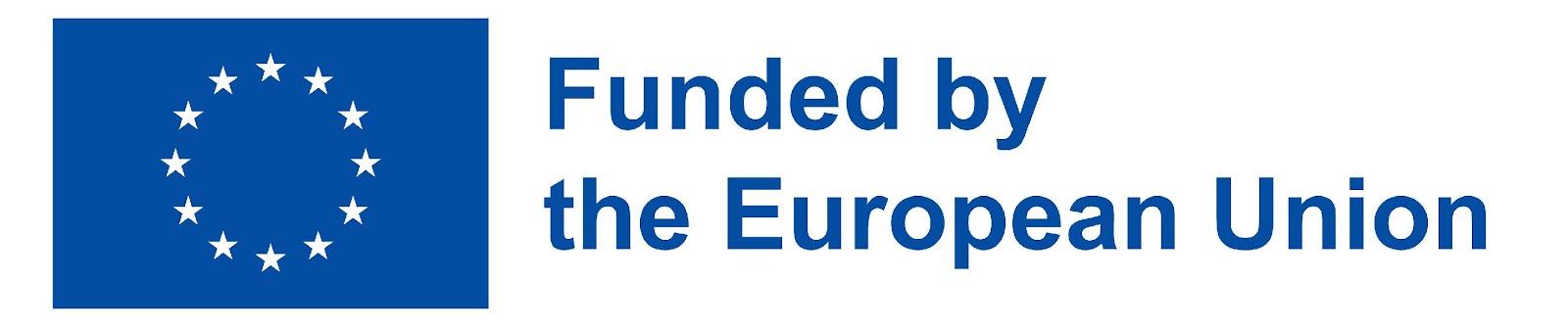 Overview of cash flow cycles
Where it all starts…
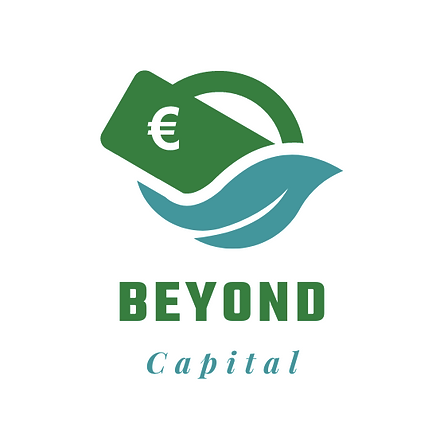 Cash flow cycles as a starting point to financing the social enterprise
What do I need to finance in order for my enterprise to run smoothly and grow? 

How much do I need? 

What type of financial instruments are the most appropriate
to its business and impact model
to its stage of development
to the enterprise’s needs? 

…it all starts with getting a good understanding as to how money flows in and out of the enterprise, a.k.a cash flow cycles.
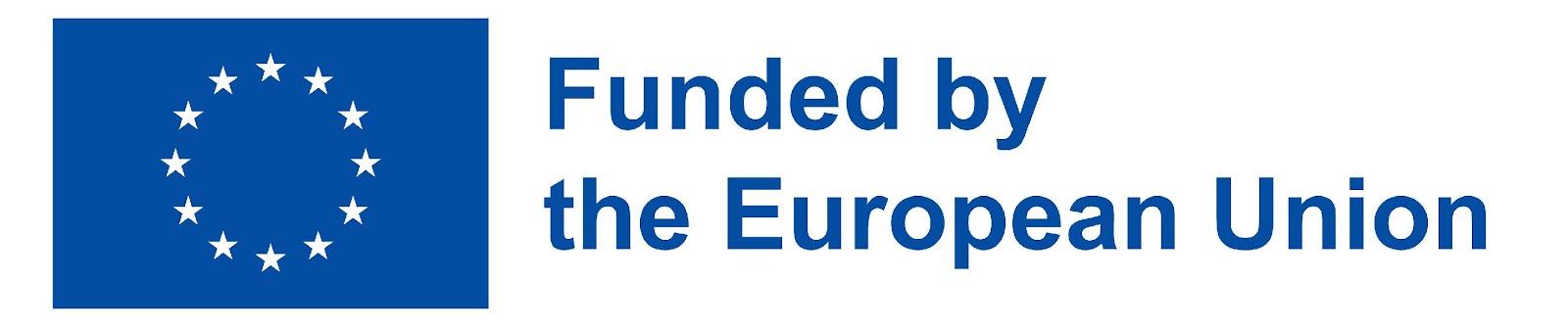 8
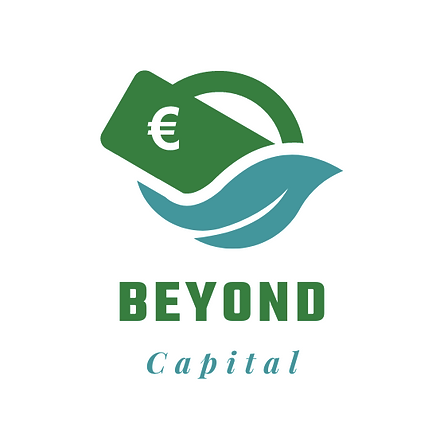 Clients
Member/
Shareholder
Employees
Bank
Suppliers
Welfare 
organizations
State
Local State
Financial streams
How social enterprise’s stakeholders (also) translate into financial streams
Users/
beneficiaries
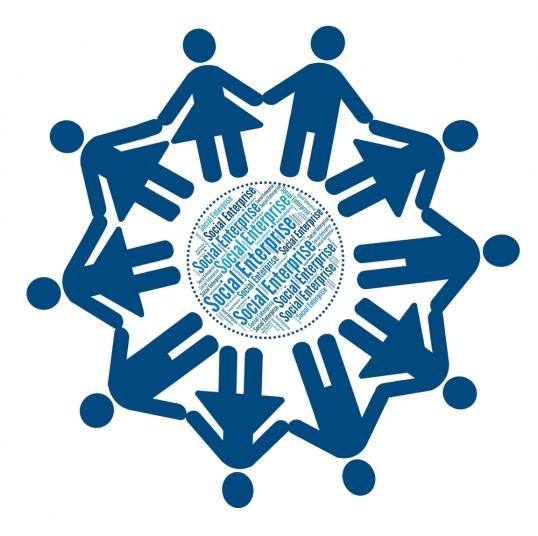 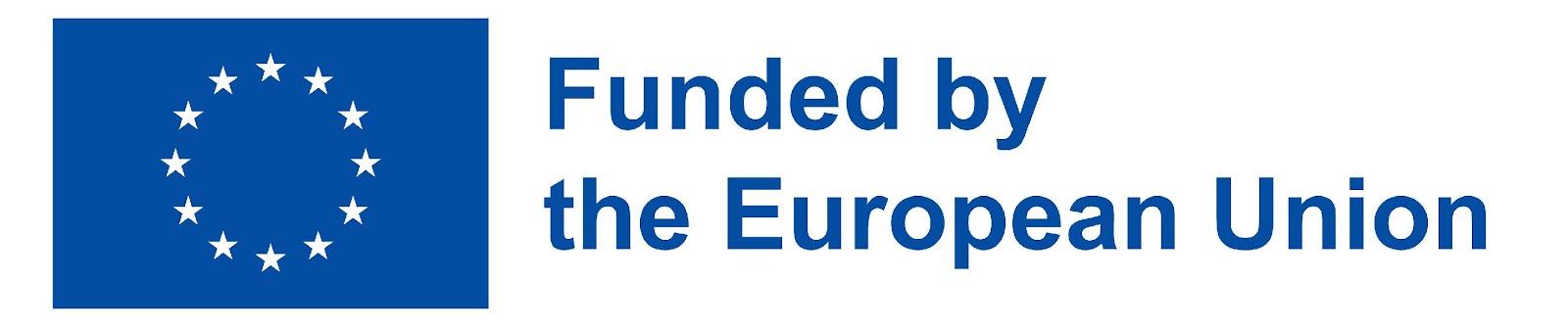 9
Logo social enterprise : Shutterstock, copyright-free
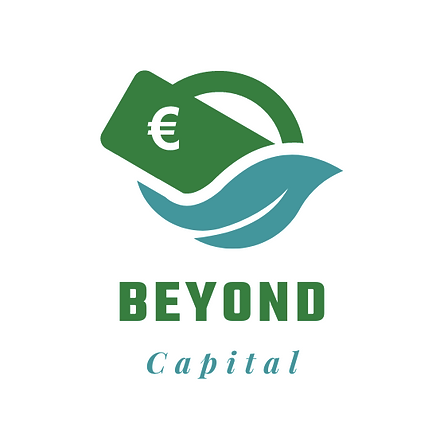 Purchase
Inventory
Inventory finished goods
Sales
production
marketing
procurement
Accounts receivable
Accounts payable
The operating cash flow cycle
Discrepancy between 
-> enterprise’s activity and 
-> subsequent cash in/cash out
Cash out
Production
Cash in
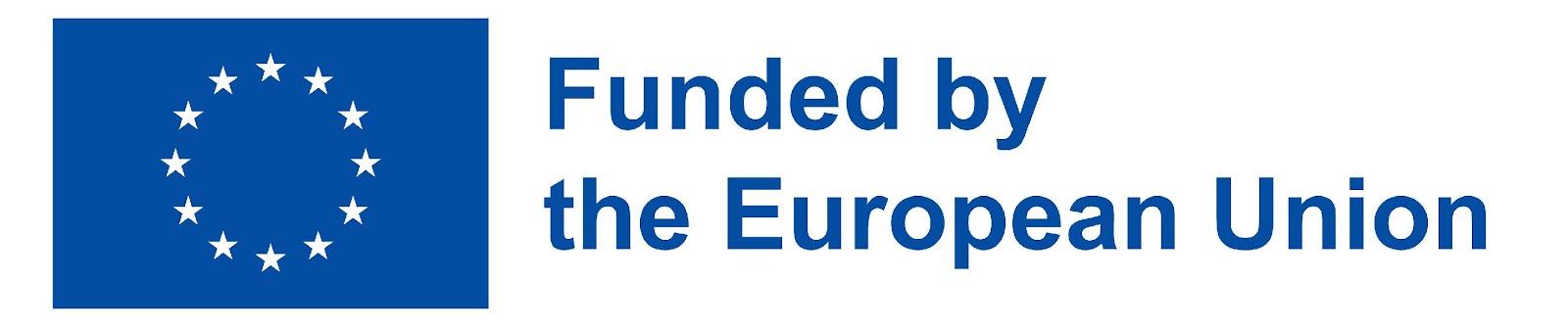 10
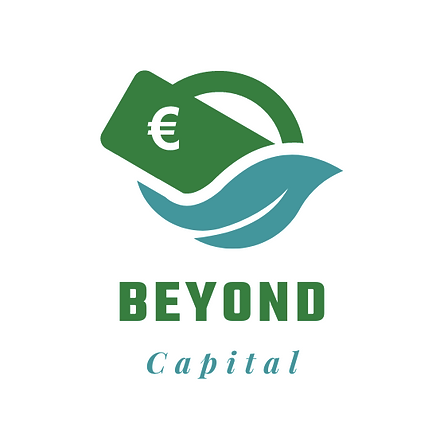 The investing cash flow cycle
Investing cash flows vs. Operating cash flows
attached to the operating cycle
daily business

Relevance of an investment is usually measured over several operating cycles
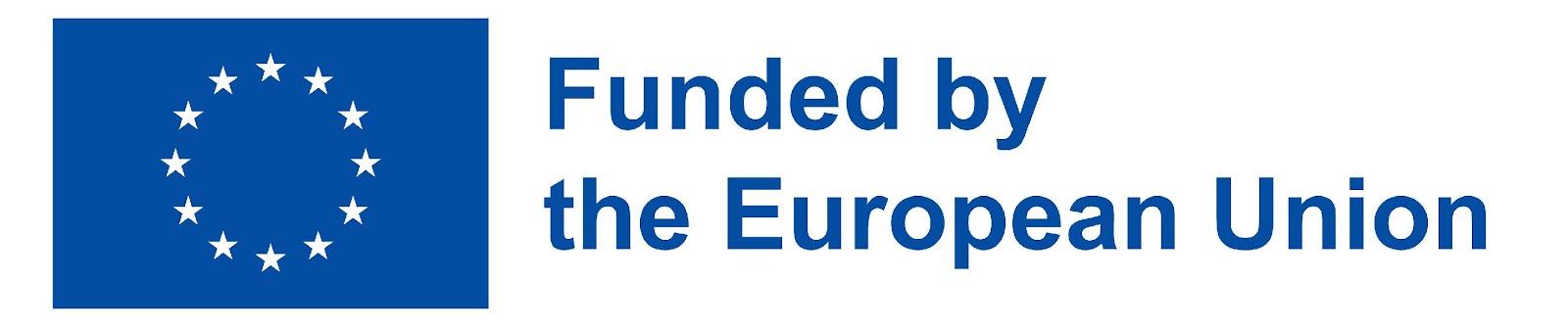 11
Overview of finance needs
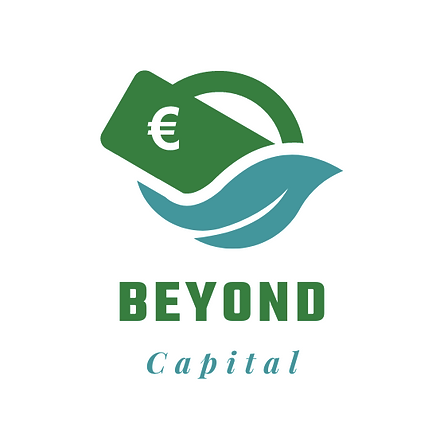 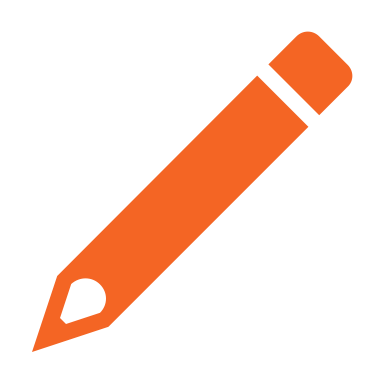 A little warm up exercise
A little practice
Match each need with adequate funding tool:
1- Purchase of a car

2- Salary for a new employee

3- Advance on a granted but not yet settled subsidy

4- Recurring cash mismatch due to daily activity (operating WCR)

5- Loss on previous FY or at the beginning/foreseen losses due to scale up

6- Rent
Medium – Long term loan (>1 y)
Overdraft facility or other short term lending (<1 y)
Equity
Exceptional balancing subsidy
Operating grant/subsidy
Leasing
Turnover
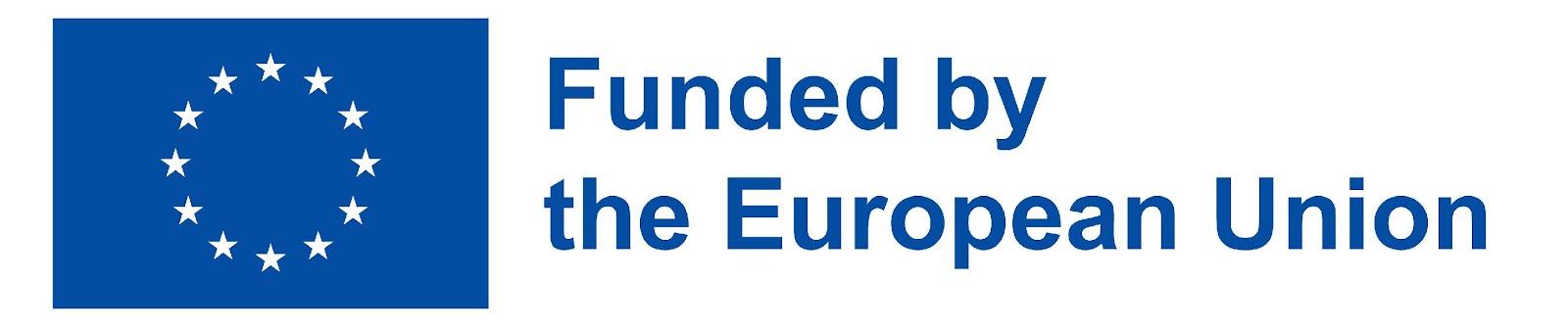 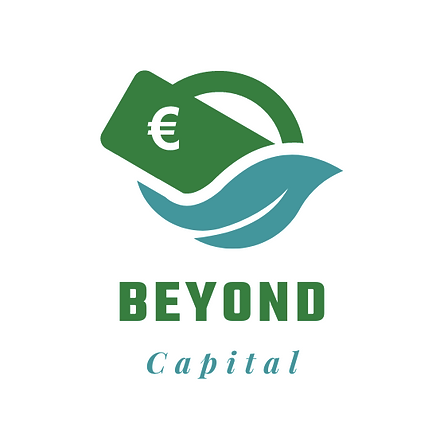 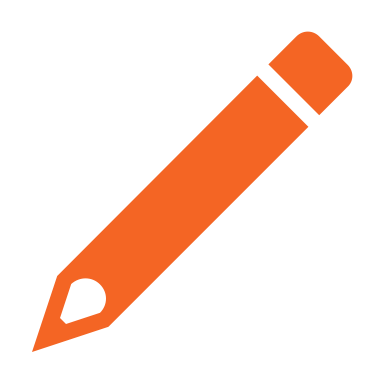 A little warm up exercise
A little practice
Match each need with adequate funding tool:
1- Purchase of a car

2- Salary for a new employee

3- Advance on a granted but not yet settled subsidy

4- Recurring cash mismatch due to daily activity (operating WCR)

5- Loss on previous FY or at the beginning/foreseen losses due to scale up

6- Rent
Medium – Long term loan (>1 y)
Overdraft facility or other short term lending (<1 y)
Equity
Exceptional balancing subsidy
Operating grant/subsidy
Leasing
Turnover
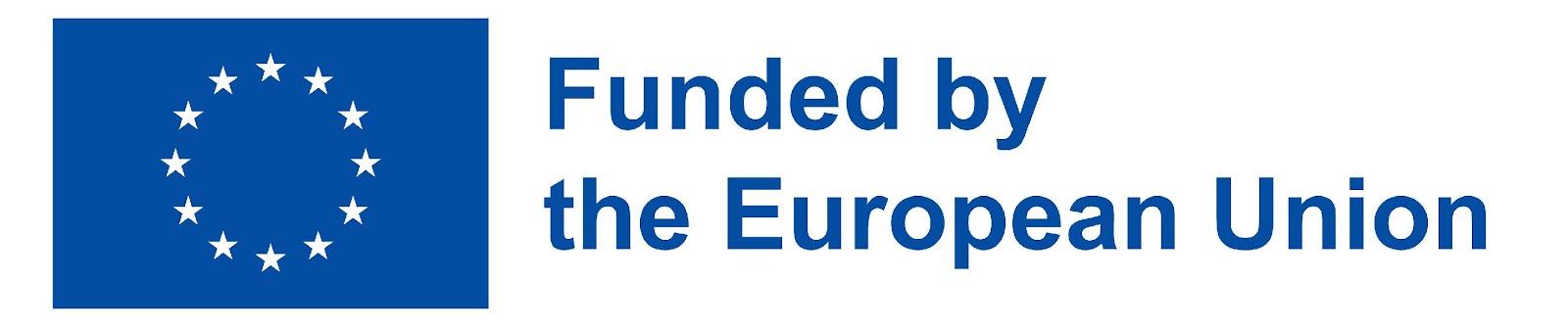 Overview of finance needs
Short term financing needs
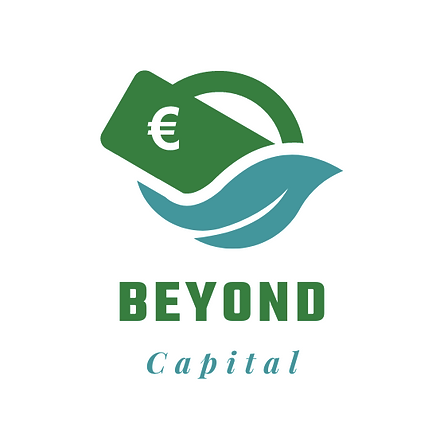 Remember working capital?
Working capital requirement :  financial resources needed to cover your operating cycle
Discrepancies between operations and actual cash flows
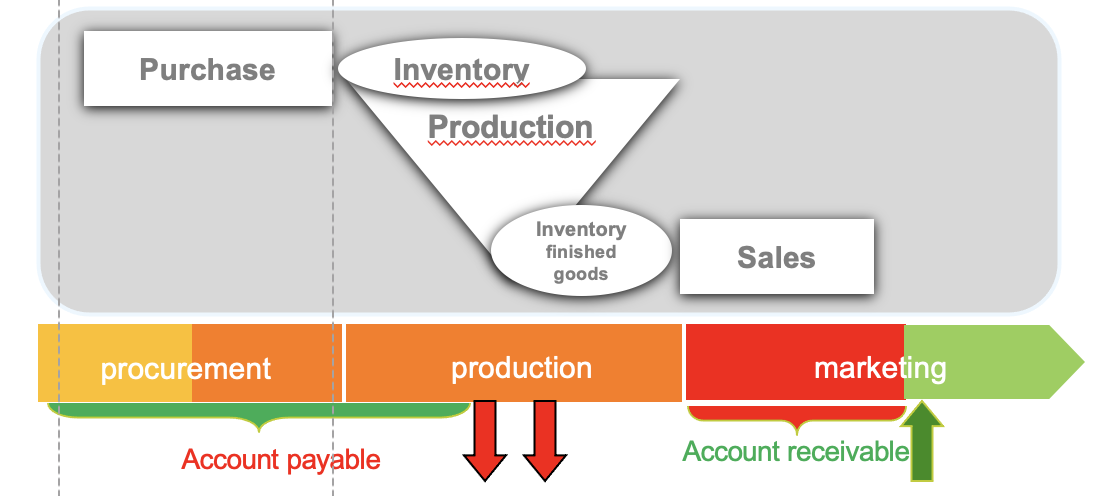 WCR = Accounts receivable + Inventory - Accounts payable (exceptional and financial items set aside)
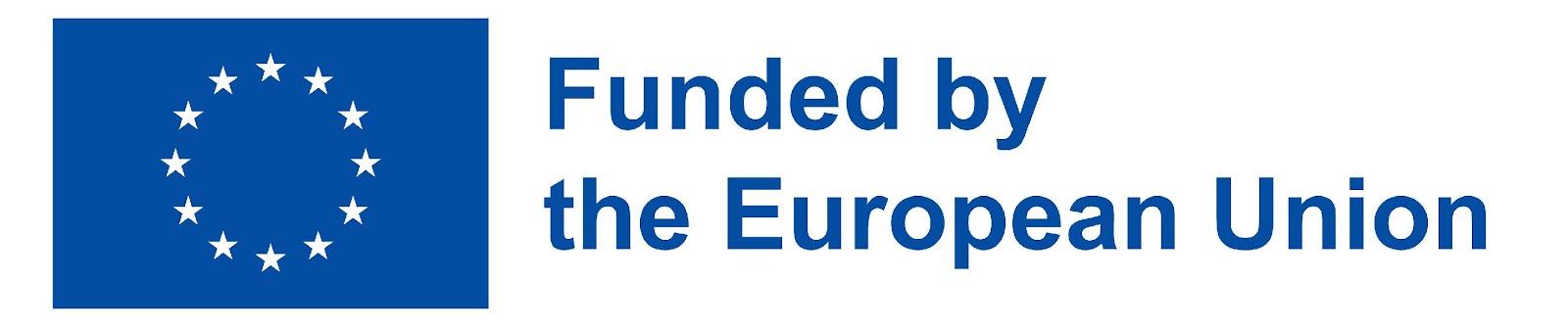 16
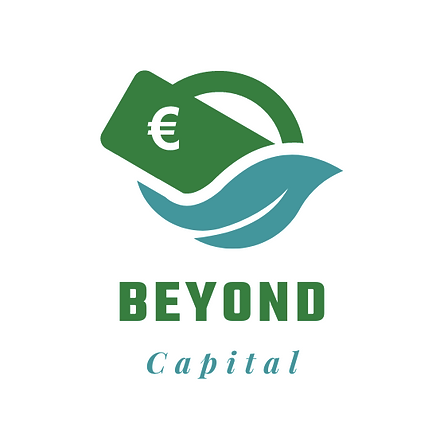 Working capital requirement : an estimate
WCR past estimate and trend
helps forecast future working capital requirement (WCR)
helps identify room for improvement in your cash management
Debtor & creditor management (see section „sources of finance“)

Based on your past financial statements + forecasts :
Days of Sales outstanding  : 
Customers receivable/Gross sales x 365
Days Procurement outstanding (including unpaid wages and taxes) : 
Suppliers receivable/ Gross purchases x 365
WCR/Gross Sales x 365 (more of a rule of thumb)

Based on forecasts only :
average DSO/DPO ratio (benchmark for the sector, regulatory constraints, terms negotiated) applied to income statement forecast
operational cash flow projections (visualizing WCR throughout the year)
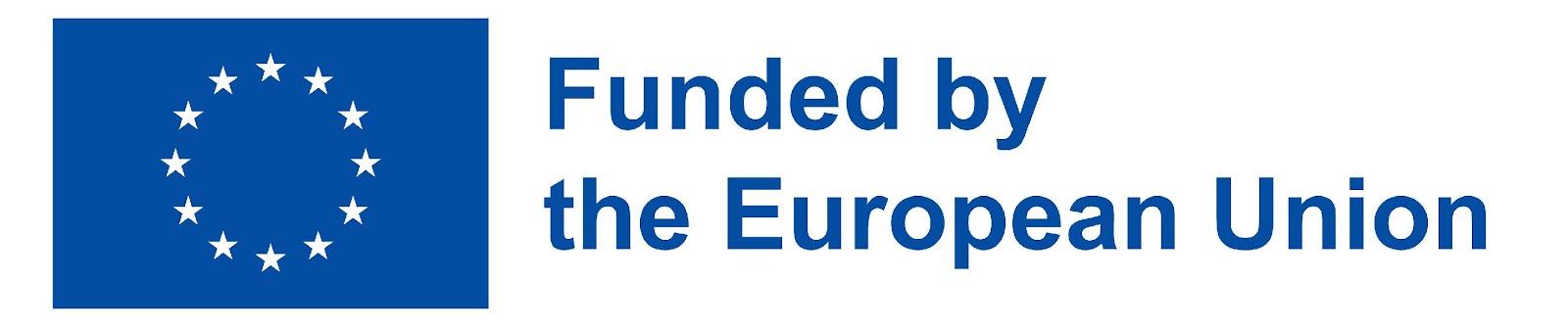 17
Overview of finance needs
Long term financing needs
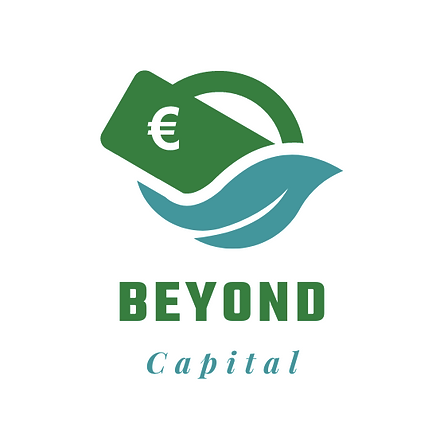 Investments – growing the enterprise‘s assets
Tangible assets : premises, machinery

Intangible assets : R&D, development of new business opportunities (financing operating losses -> growing the enterprise‘s goodwill)

Financial assets : subsidiaries‘ ownership, other financial investments
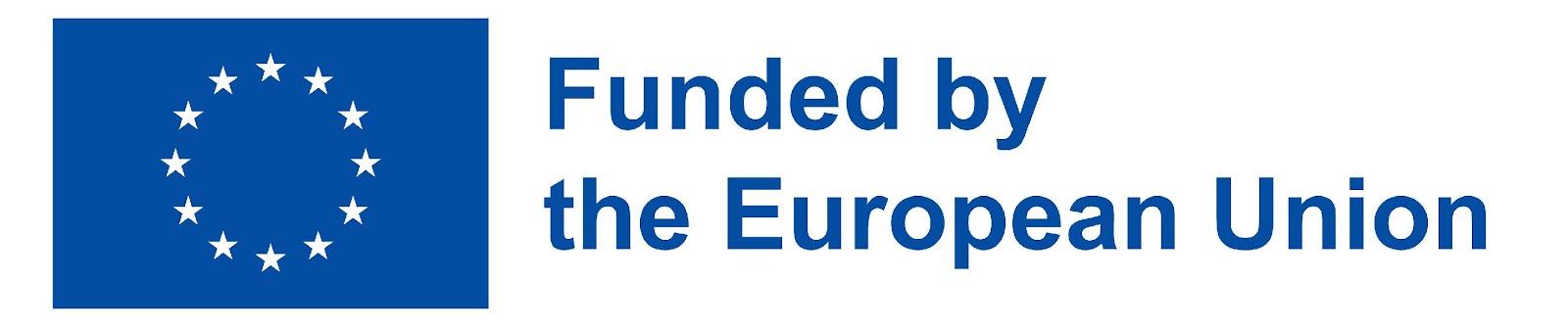 19
Basic tools to support finance needs appraisal
I- Financial statements : how they interact and integrate together
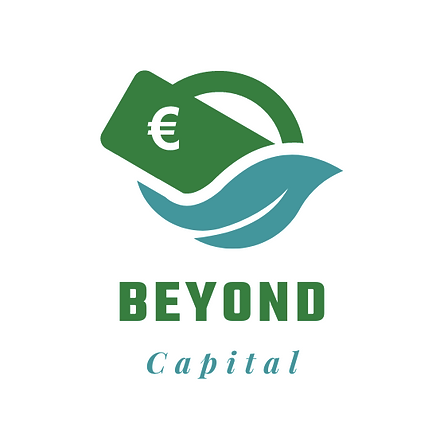 Expenses generated by the operations
COGS- Fuel &Energy
 General expenses
 Employee salary costs- Cost of debt financing
Taxes
 D&A
Income generated
Revenues
Grants
Reversal of provision or amortization
Financial revenues
Résultat
Wealth generated 
(+ or -)
Net income
Income statement : potential operating cash flows generated by your activity
Income statement =  wealth created or destroyed by the enterprise

Wealth generated ≠ cash generated
Cash flow potentially generated by activity = EBITDA (earnings before interest taxes, depreciation and amortization)






EBITDA does not reflect discrepancies generated by production/marketing cycles (aka WCR ☺)

EBITDA n – Variation in WCR (n –(n-1)) = Operating cash flow n
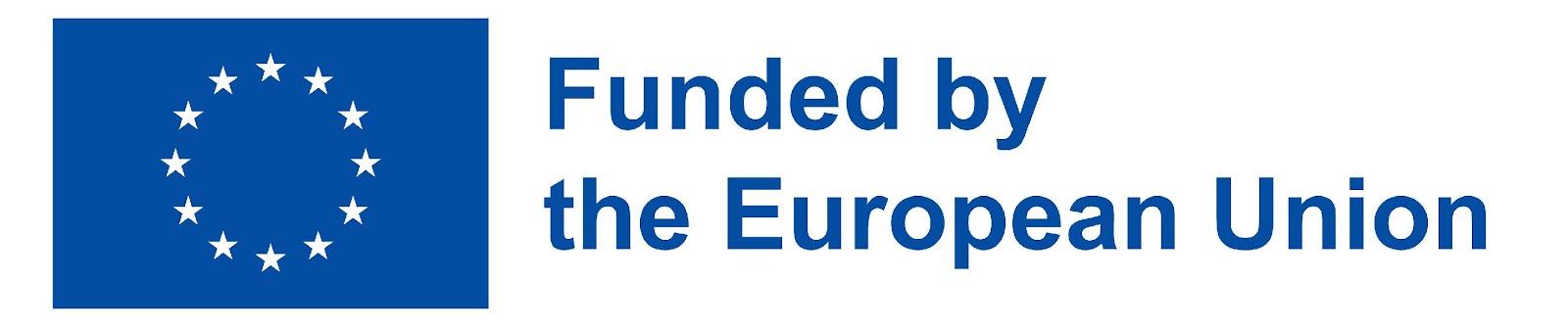 21
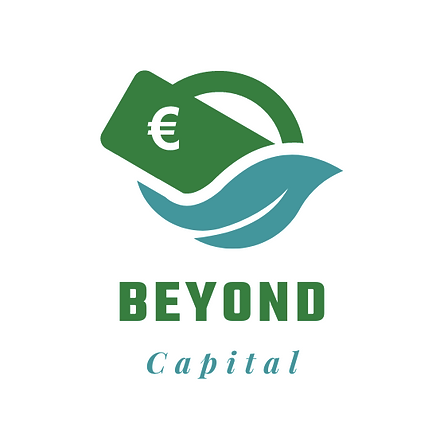 Balance sheet : what the enterprise owns, what it owes and what it is worth
Tracks all flows that are not to be directly seen in the income statement
Gives to see the discrepancies in cash flows of the operating cycle
Current assets
(inventory, accounts receivable (customers, funders…) ; cash)
Current liabilities
(accounts payable -suppliers, employees, welfare…- short term debt…)
Upper part reflects the operating cycle of the enterprise
Non current liabilities
(medium/LT debt)
Non-current assets
(property, technology, …)
Lower part reflects investment and financing strategy of the enterprise
Equity
(shareholders’ equity, retained earnings, net income)
Assets = Liabilities & equity
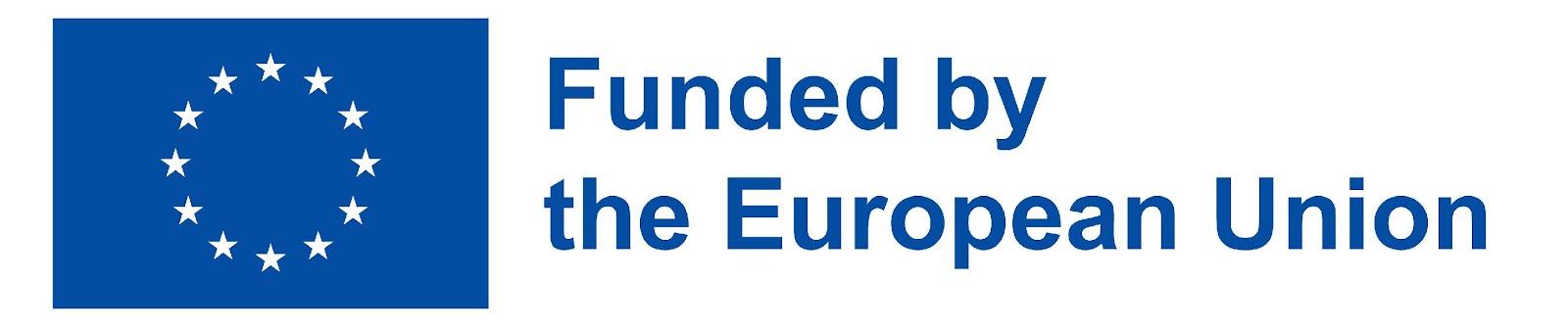 22
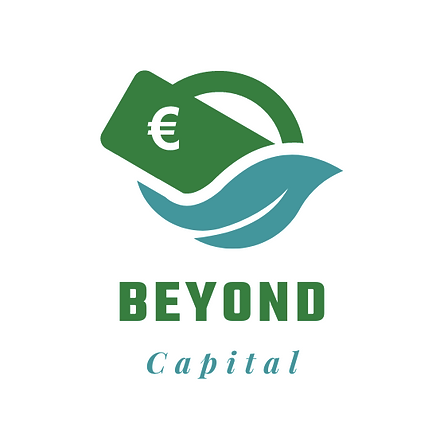 Cash flow from operating activities
From Income statement and Balance sheet to cash flow statement  & forecast
Cash flow from investing activities
Income statement
Revenue
Expenses
+ operating cash flow cycle
=
Cash flow from financing activities
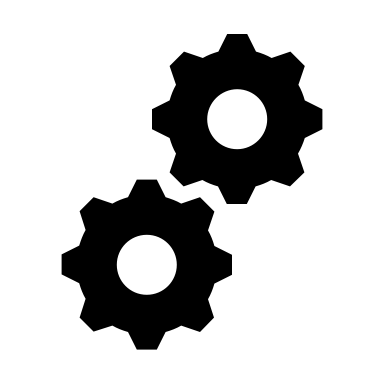 +
Profit (or Loss)
+ investing cash flow cycle
+
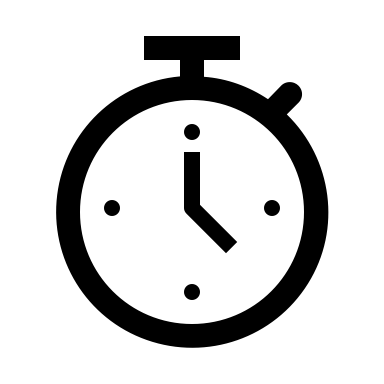 Assets
Liabilities
Balance sheet
Equity
=
Net movement in cash
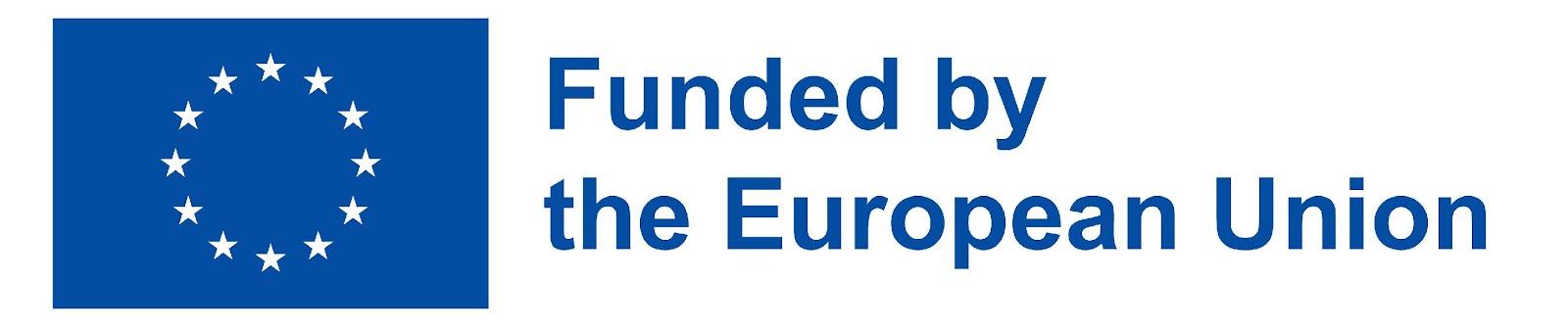 23
Basic tools to support finance needs appraisal
II- The importance of cash flow forecasts and projections in order to assess operations, investment and resources required, time frames
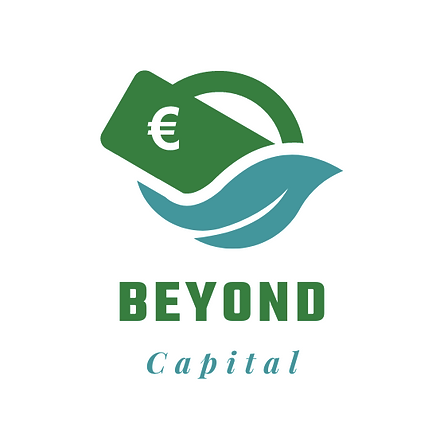 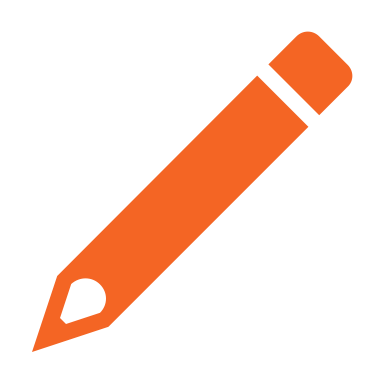 Translating an investment in the financial statements
A little practice
Construction business acquiring new vehicles
Cash flow from operating activities
Revenue
Expenses
Profit (or Loss)
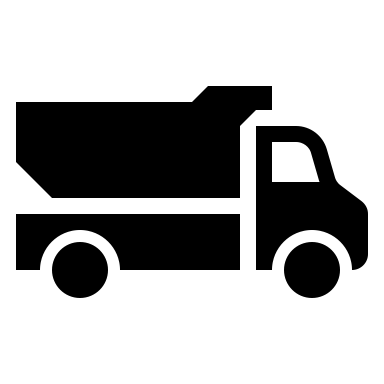 Cash flow from investing activities
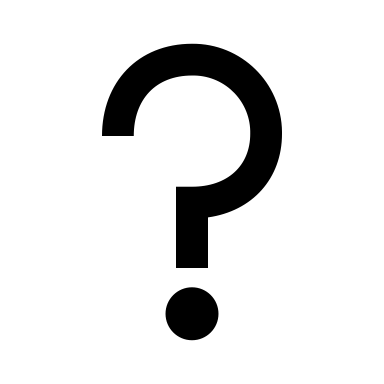 15.000 €
5 years  - straight line depreciation
Acquisition at the beginning of year 1
0 salvage value
Cash flow from financing activities
Assets
Liabilities
Net movement in cash
Equity
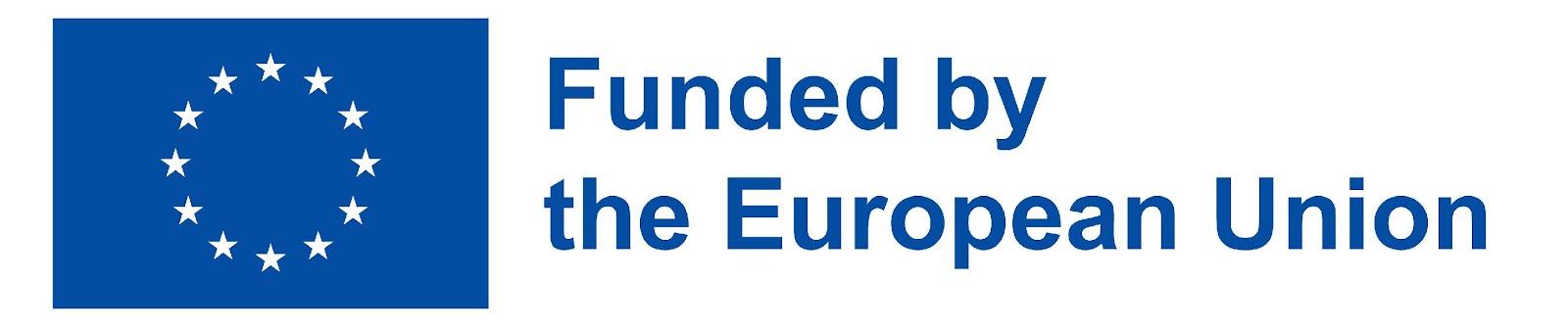 25
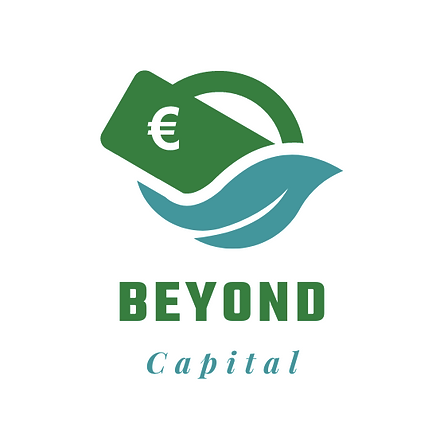 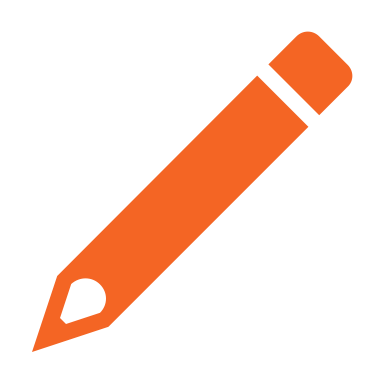 Translating an investment in the financial statements
A little practice
Cash flow from operating activities
Construction business acquiring new vehicles
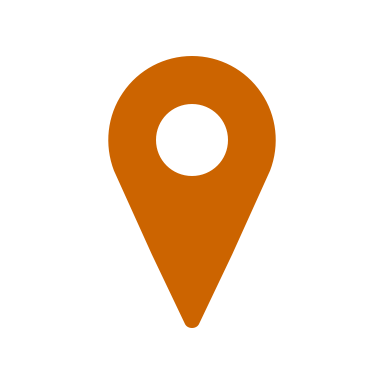 Expenses
Revenue
3
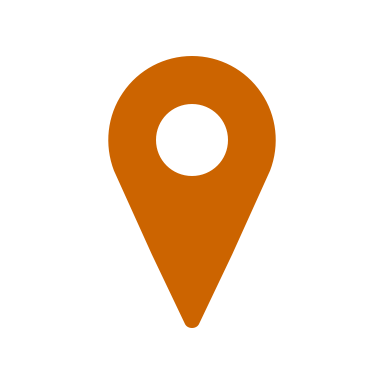 -15
Cash flow from investing activities
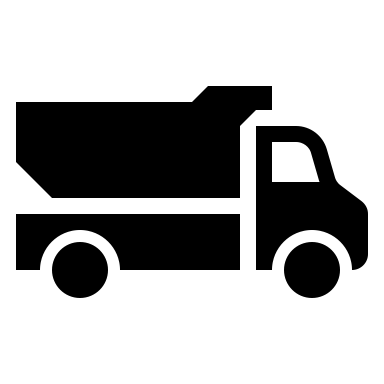 15.000 €
5 years  - straight line depreciation
Acquisition at the beginning of year 1
0 salvage value
Profit (or Loss)
Cash flow from financing activities
Assets
Liabilities
Net movement in cash
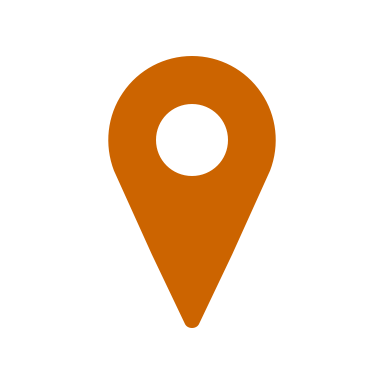 Equity
12
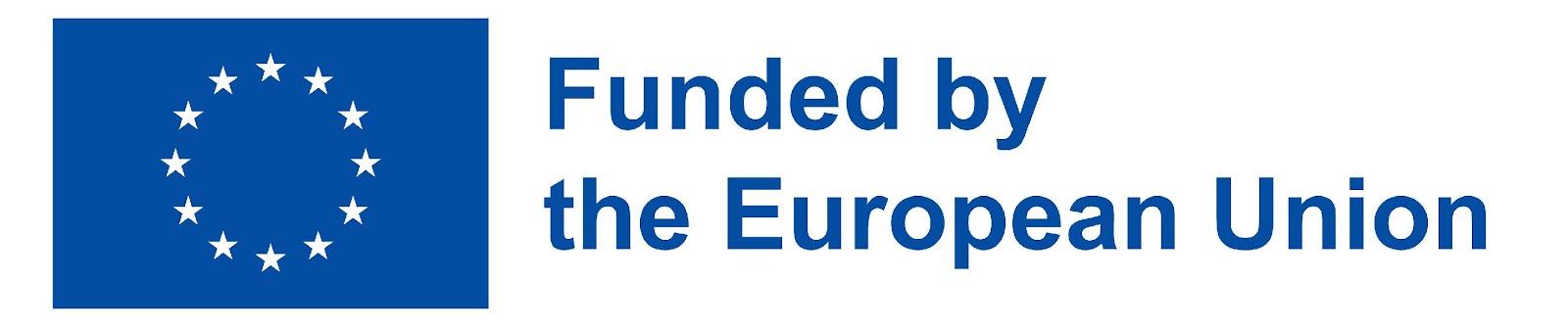 26
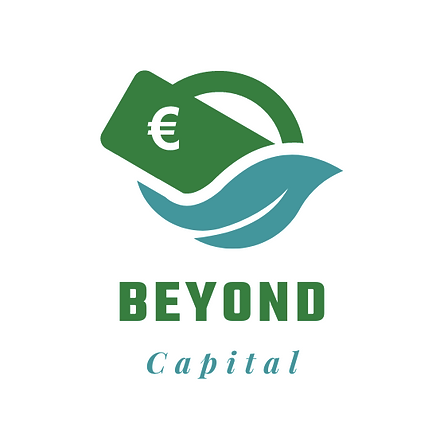 Cash flow from operating activities
Net income
Depreciation and amortization and other non cash items (to be added back)
Change in working capital requirement
What is in a cash flow statement
Cash flow from investing activities
Purchase of plant, equipment, etc..
Sale of non recurring assets
Cash flow from financing activities
Investment grants
Issuance of - repurchasing shares
New debt - Repayment of debt
Net movement in cash
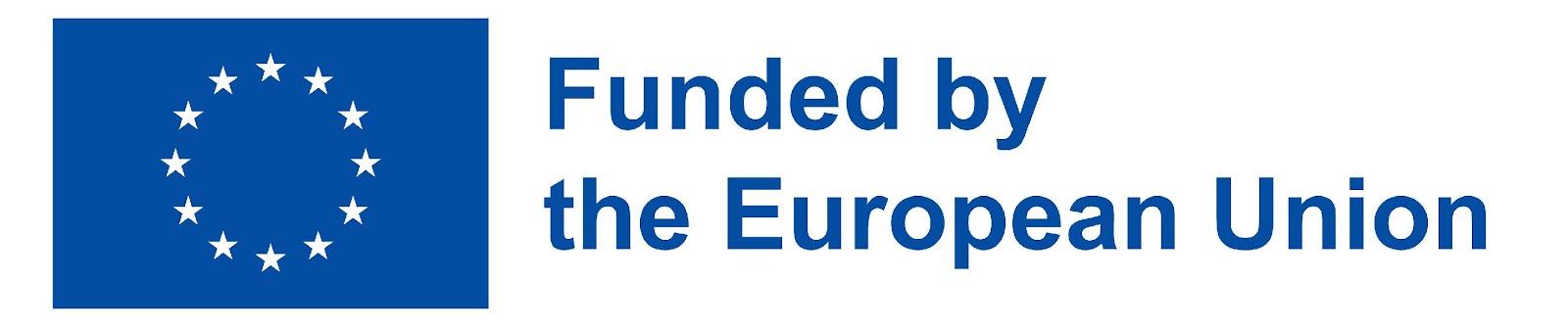 27
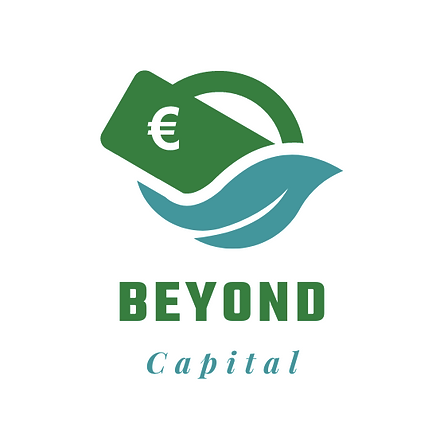 Cash flow from operating activities
Net income
Depreciation and amortization and other non cash items (to be added back)
Change in working capital requirement
Financing plan : cash flow forecast
Cash flow from investing activities
Purchase of plant, equipment, etc..
Sale of non recurring assets
Year 2
Year 3
Year 1
Cash flow from financing activities
Investment grants
Issuance of shares
New debt 
Repayment of debt
Net movement in cash
Cash position year n-1
Total
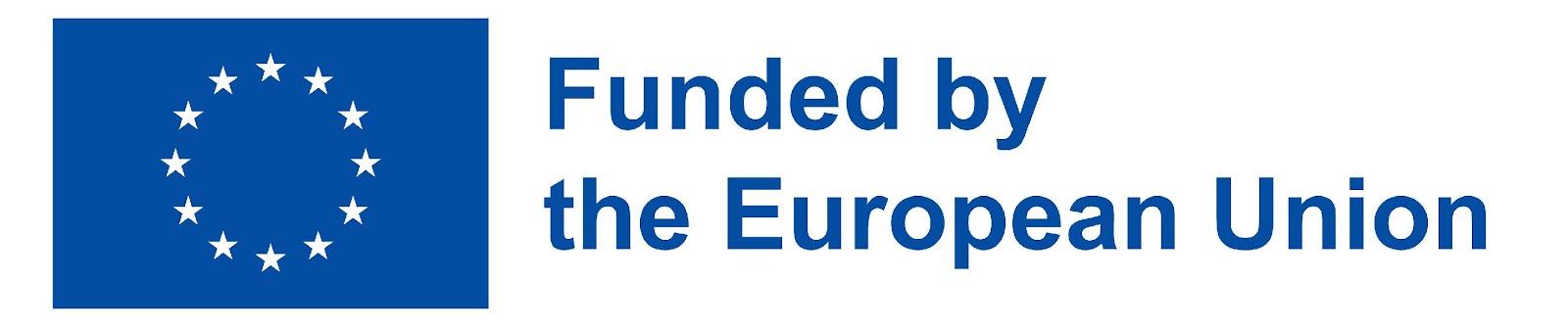 28
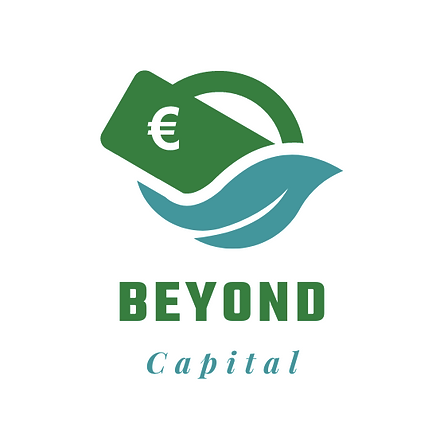 What is to be seen in the cash flow forecast (or financing plan)
Type of funding :
New debt ;
Increase in equity (via investment grants, issuing new shares…);
Self funding (dig in your own resources to fund development – instead of using them as a lever- ) ;

A few indicators related to debt capacity : 
MLT Debt/Equity
MLT Debt/EBITDA 
MLT annual repayment/EBITDA
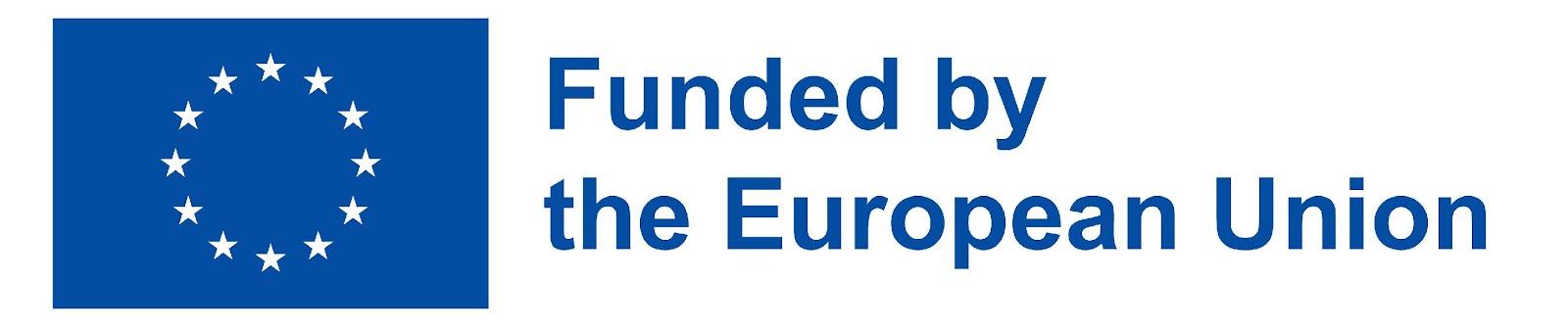 29
Sources of finance
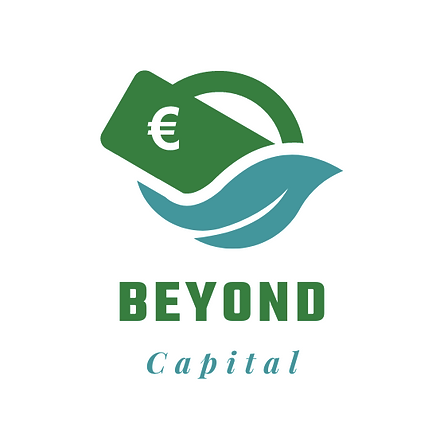 Sources of finance - disclaimer
The sources of finance identified in this section are generally available in some form or another in most EU jurisdictions.  However, it should be noted that the approach may differ between jurisdictions especially in respect of more specialised sources of finance. 

Each source of finance will show the approximate / estimated lead time required. This is based on the level of complexity, is indicative and may differ from one jurisdiction to another.
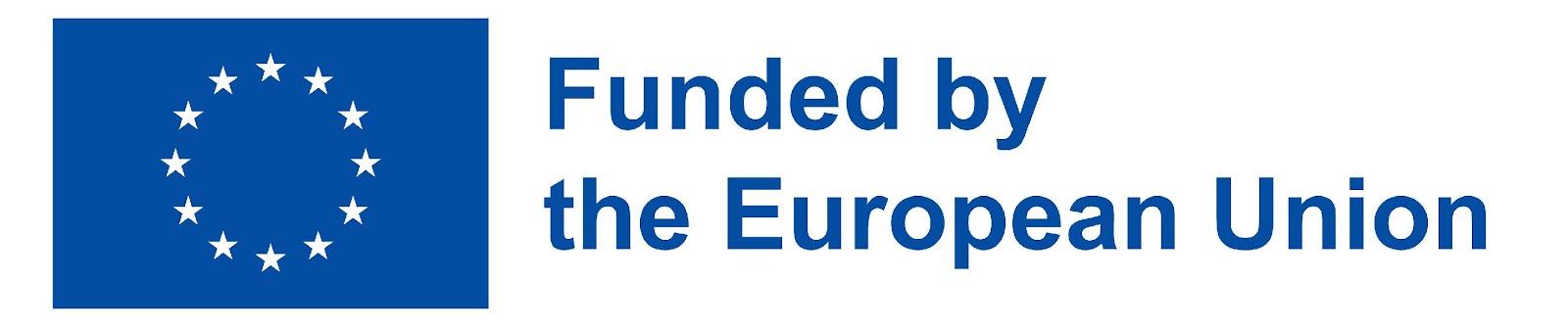 31
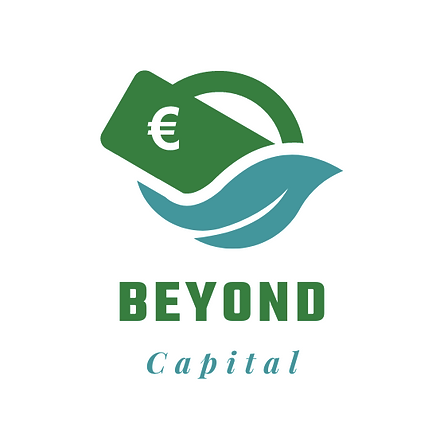 Financing structure
Financing of social enterprises
Financing form
Internal financing
External financing
Financing source
Debtor, creditor and stock mgmnt
Shareholders  - existing or new
Debt, from capital market, banks
grants, crowdfunding,  expectations
Retained earnings / shareholders
New equity, angel, venture capitalists
Financing instrument
Dividend structures
Cashflows
Debt, overdraft, mezzanine capital, hybrid structures
Equity, debt, mezzanine capital
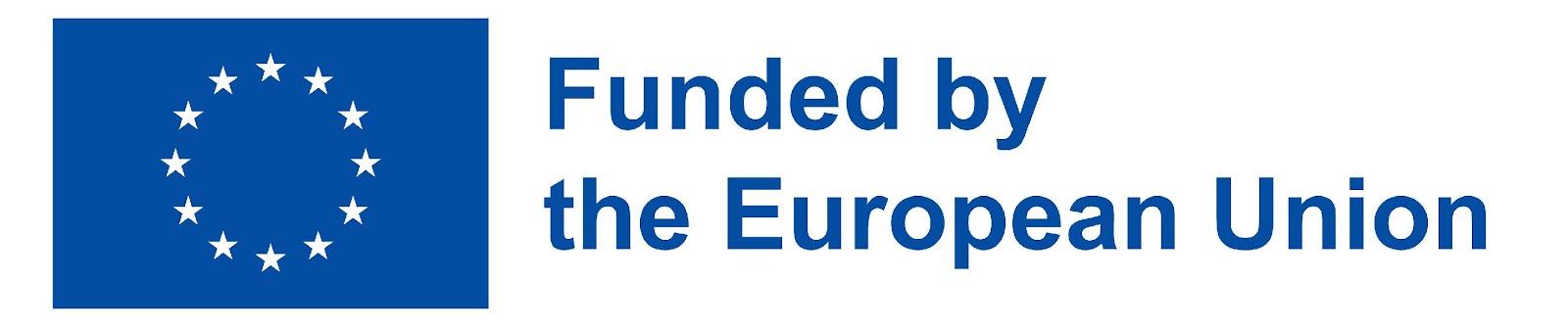 32
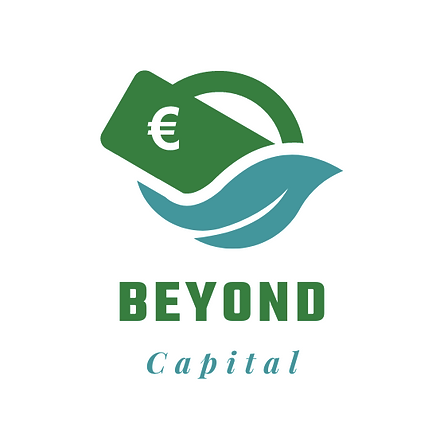 Internal financing – Improving cashflows
External payments
Payment of dividends
Income streams
Income streams
Debtors
Creditors
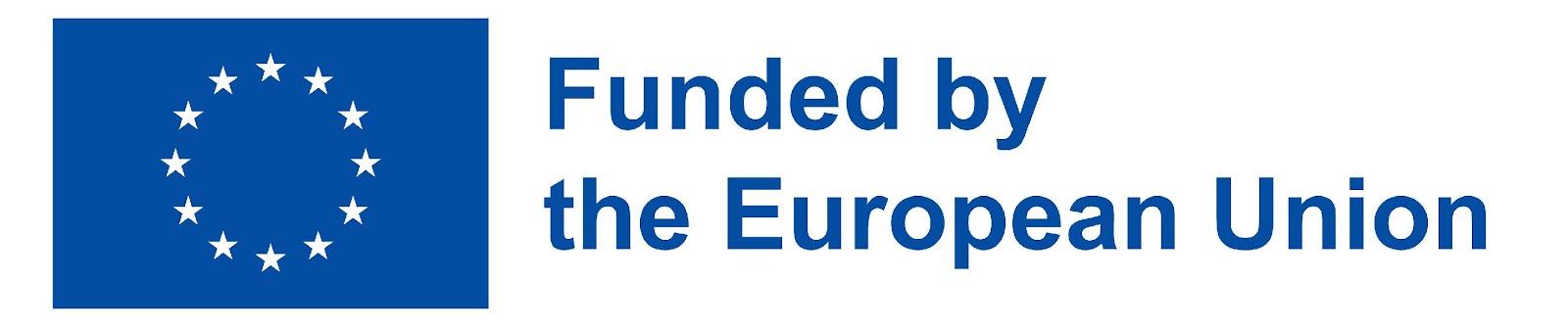 33
Internal operations
Stock management
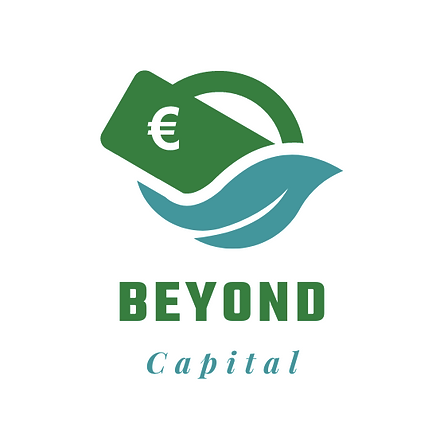 Internal sources of finance
Retained earnings

Shareholder may opt to withhold the distribution of profits through the payment of a dividend or opting to distribute bonus shares instead of cash
This source of finance is one of the easiest to implement and positively affects short term cash flows in respect of the the retained earnings that are held in cash
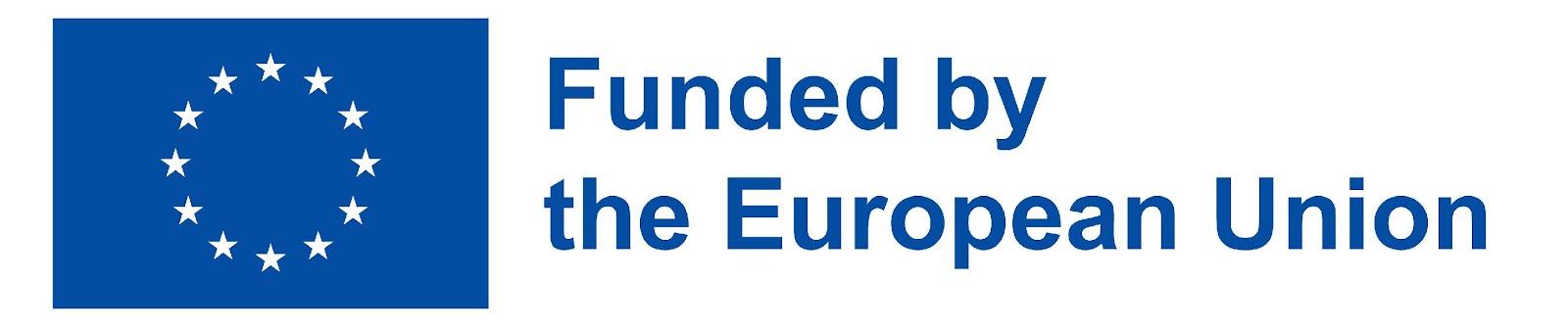 34
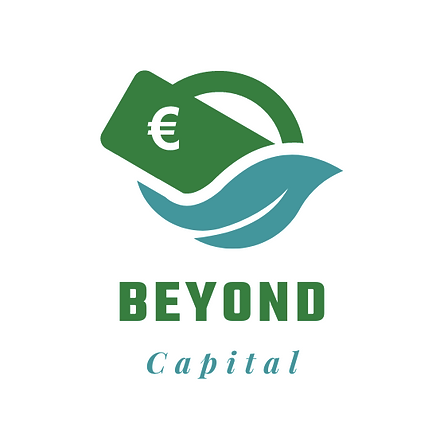 Internal sources of finance
Retained earnings

Shareholder may not be happy with loss of dividend income, and share prices may be affected negatively
Market share price is the market’s estimate of future earnings.  The use of retained earnings must be reflected in higher profitability and higher share price
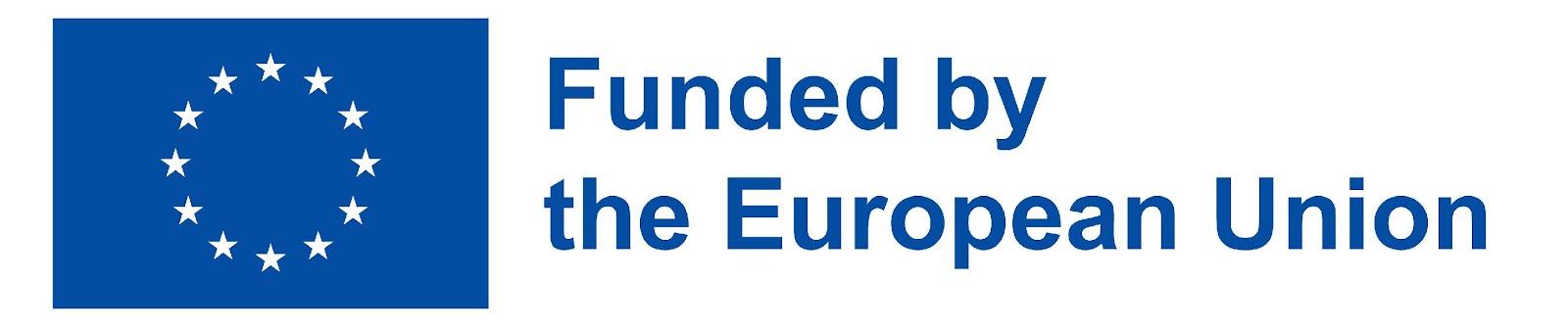 35
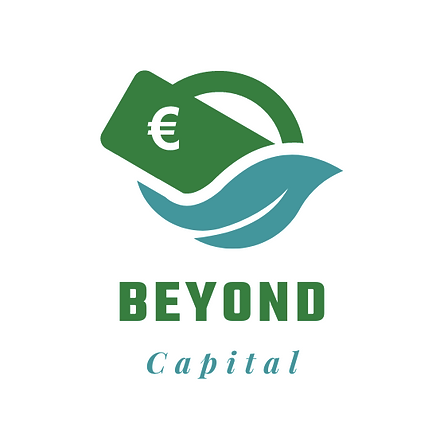 Internal sources of finance
Debtor Management
Implementing strict credit control and managing individual debtor payments 
Reduction of credit allowed to debtors to improve cashflows
Selling on a cash-only basis 
Charging of interest on overdue balances due
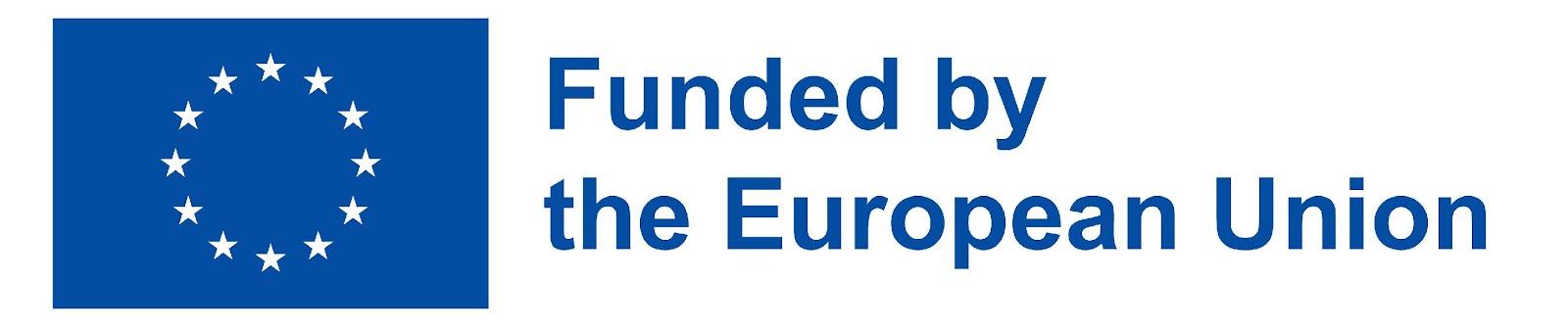 36
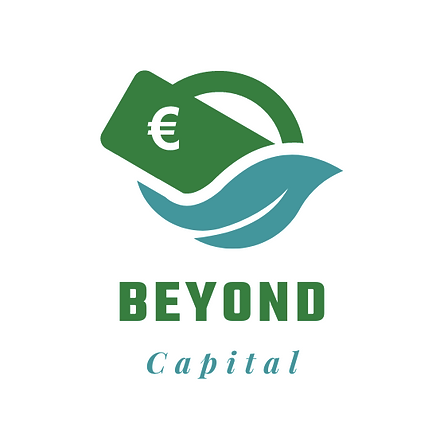 Internal sources of finance
Debtor Management
Implementing strict credit control may result in disgruntled customers
competition may not allow low / zero credit terms 
Business to personal sales may be cash, Business to Business are unlikely to be on a cash basis
Sales staff may be negatively affected by new credit terms
There may be legal and practical issues in charging interest on overdue balances
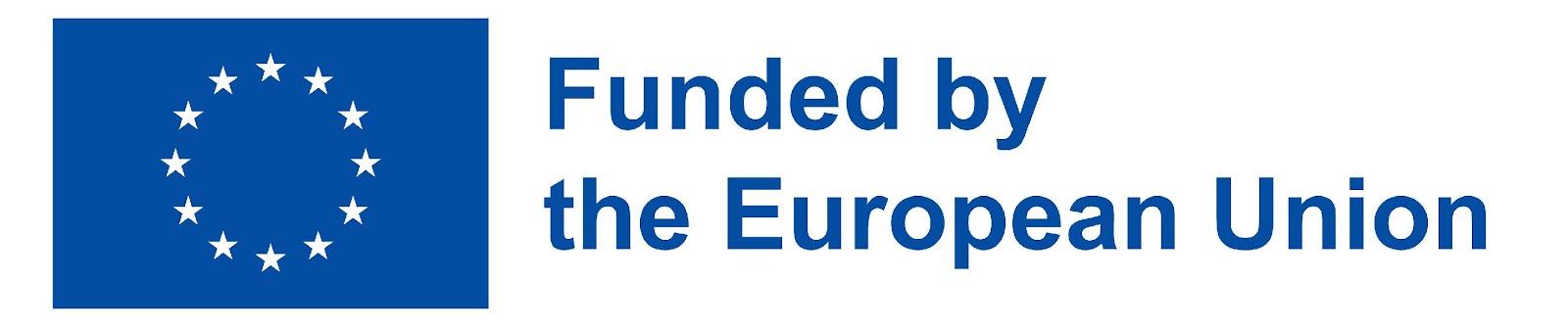 37
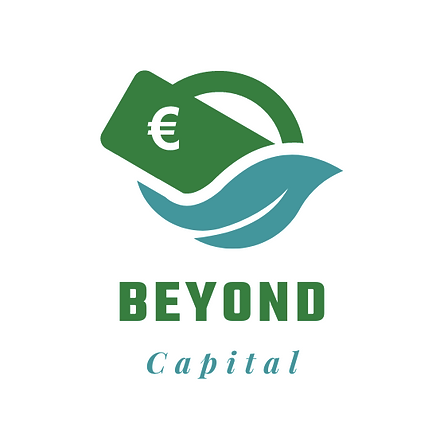 Internal sources of finance
Creditor Management
Agree to longer credit terms with suppliers
Delays in payment to creditors will positively affect cash flow
Commitment to purchase volume / payment frequency could improve credit terms
Improved relationship with suppliers may result in better credit terms 
Positive bank reference may improve credit terms
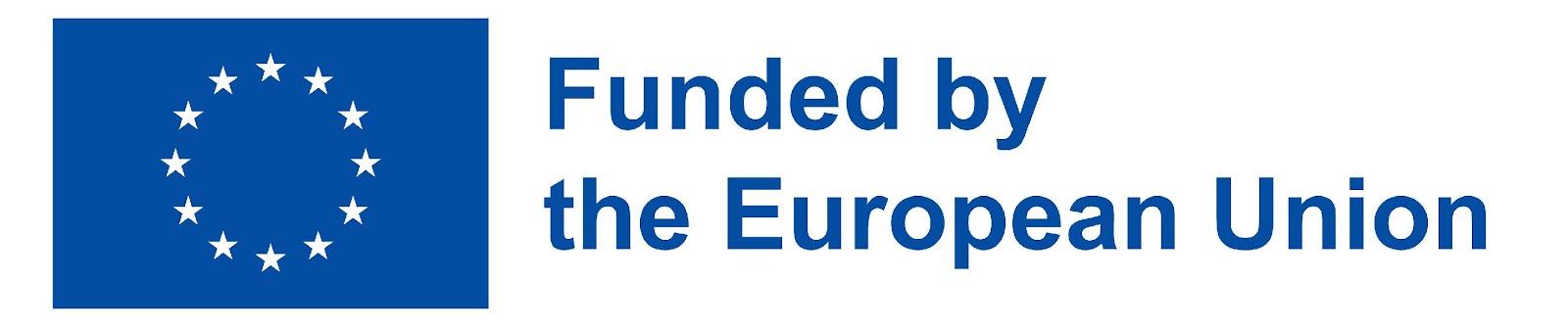 38
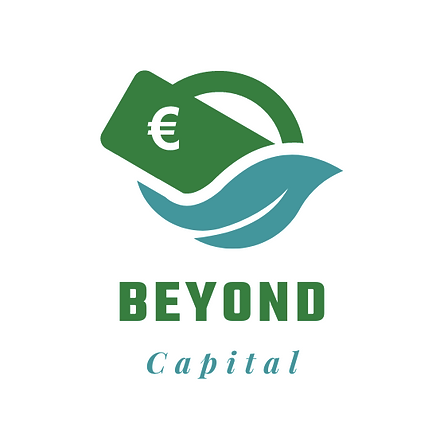 Internal sources of finance
Creditor Management
Unauthorised delays may result in lower creditor confidence
Longer credit terms may result in lower credit limits and lower purchase volume
Competition may become more intense if suppliers seek alternative relationships
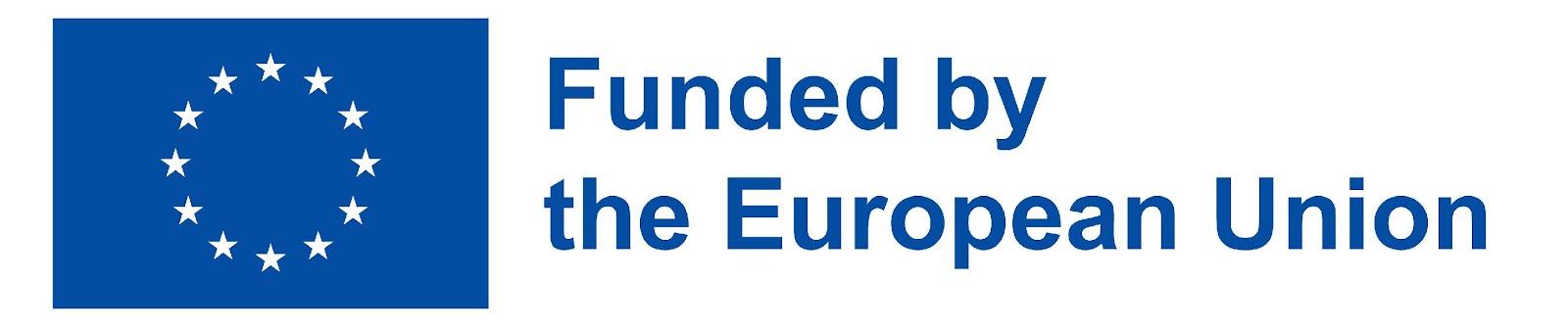 39
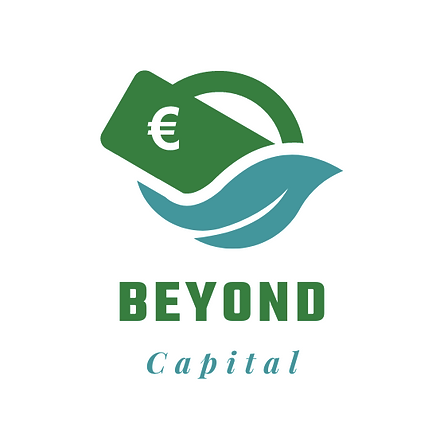 Internal sources of finance
Stock Management
Lower stock levels using ‘just in time’ strategies will result in better purchasing related cash flows
Lower stock levels reduces risk of aged / obsolete / expired stock situations
Lower stock levels reduces warehouse management costs / rental costs / stocktaking, security, pilferage
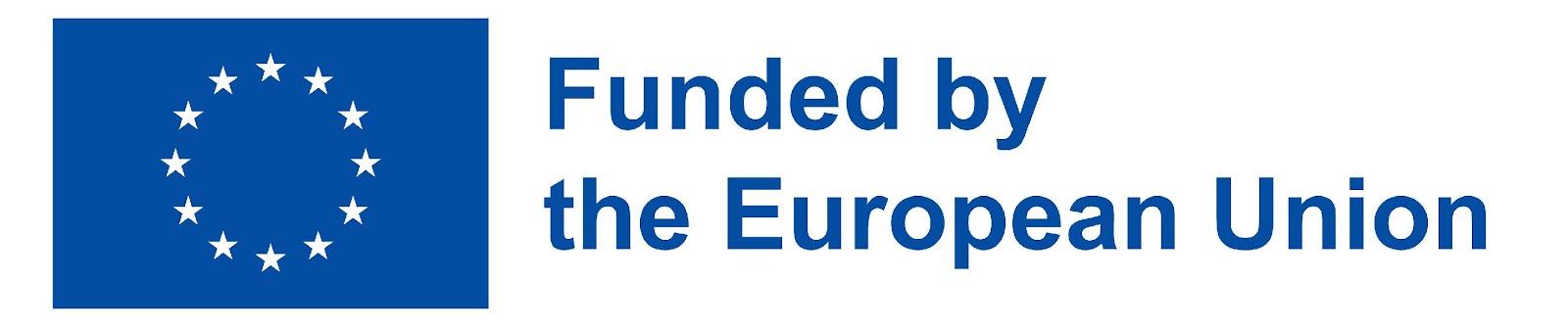 40
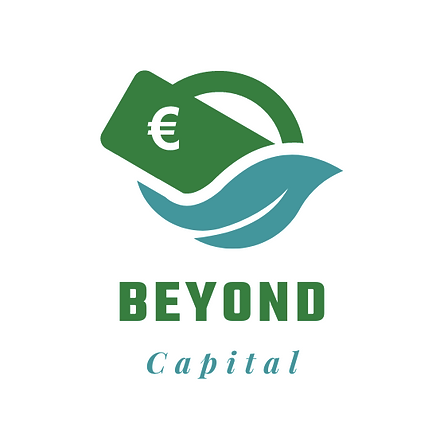 Internal sources of finance
Stock Management
Lower stock levels may reduce sales due to out of stock situations
Customer (especially business to business) satisfaction and loyalty may be negatively affected
Efforts to reduce stock levels could result in discounts
Lower stock levels may reduce individual purchase volume and increase frequency, adding freight/transport/ administration costs
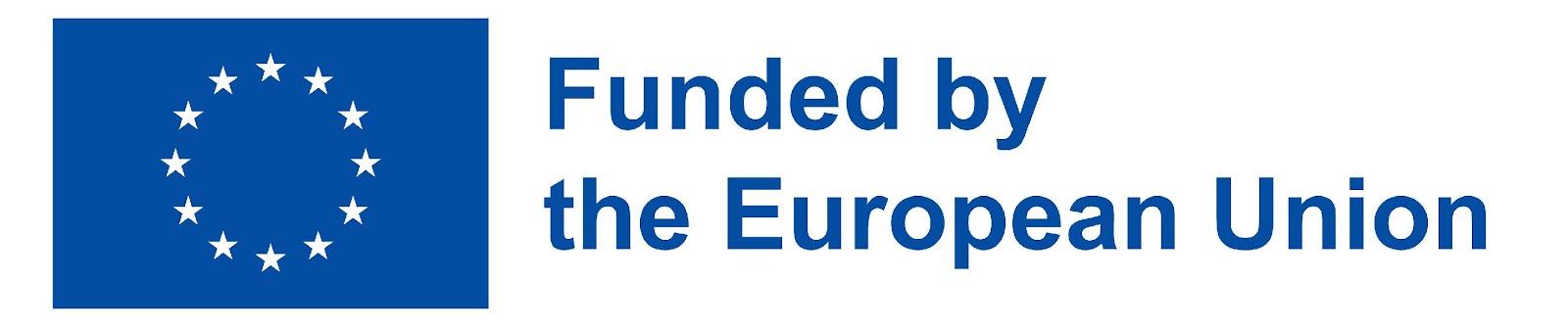 41
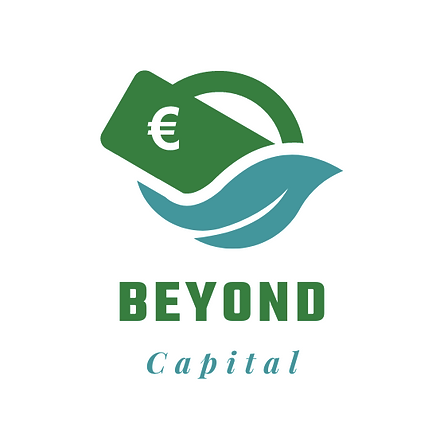 External financing – Income sources
Equity, Venture capitalists, angel investors
Public funds
Corporate bonds,
Income streams
Income streams
Bank finance:loans or overdrafts
Factoring, leasing
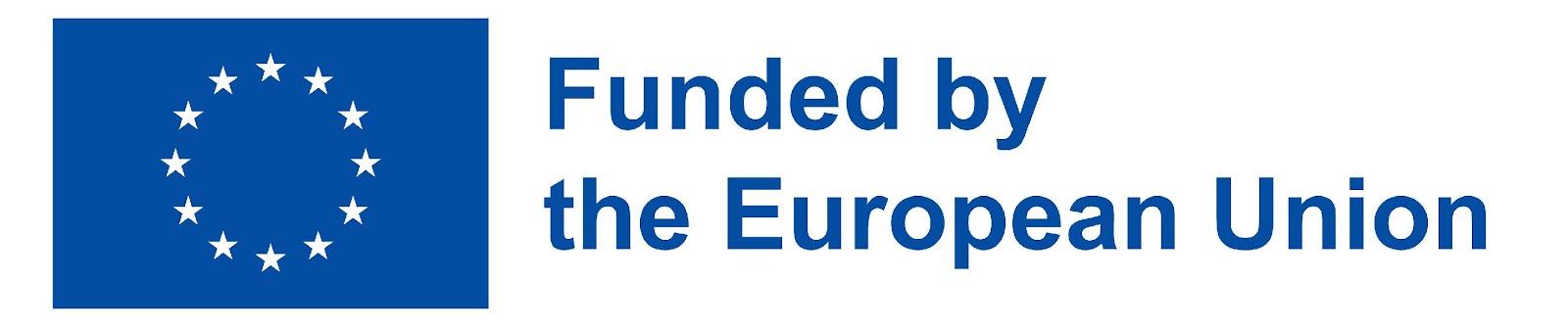 42
Private funds
Grants, aids to industry, crowdfunding
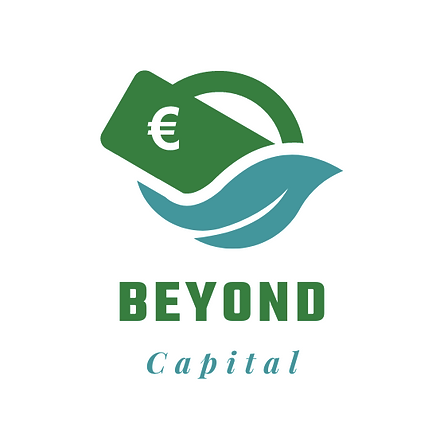 External sources of finance
Existing shareholders
Existing shareholders may be enticed to increase their investment in the capital of the company
Shareholders may be enticed to issue a shareholder’s loan to the business
Shareholders may be enticed to provide personal assets to be used as security, or to issue guarantees in favour of external lenders as security
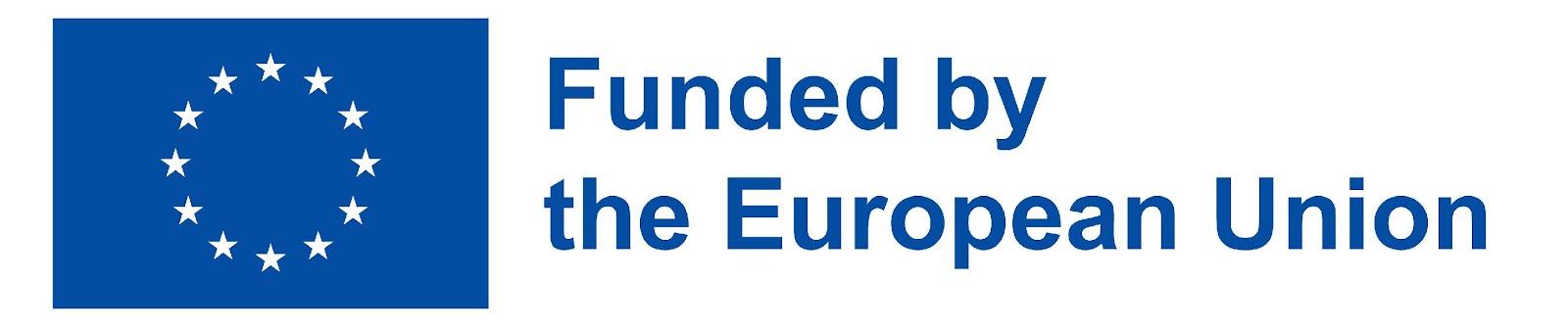 43
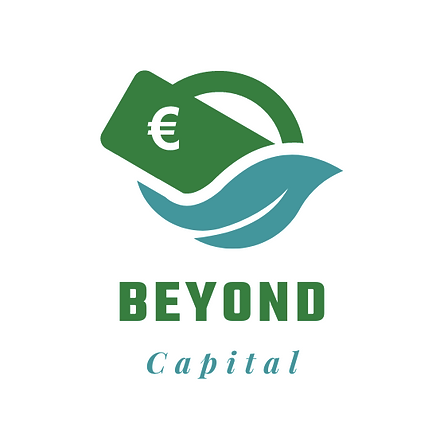 External sources of finance
Existing shareholders
Existing shareholders may not be willing to invest further
Lack of investment by shareholders may be seen as lack of confidence by external lenders
Shareholders’ loans are usually not looked at favourably by banks. 
High debt to equity gearing may result in the perception of low risk sharing by owners
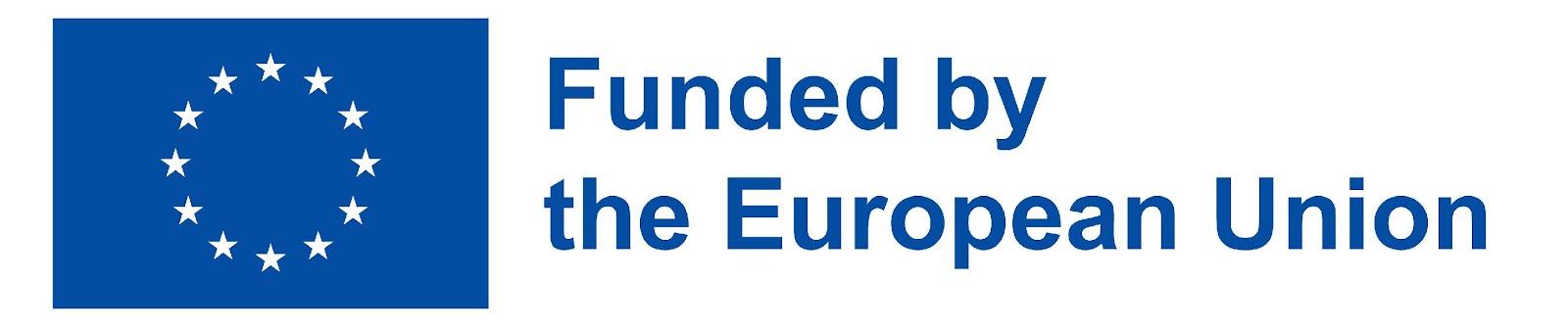 44
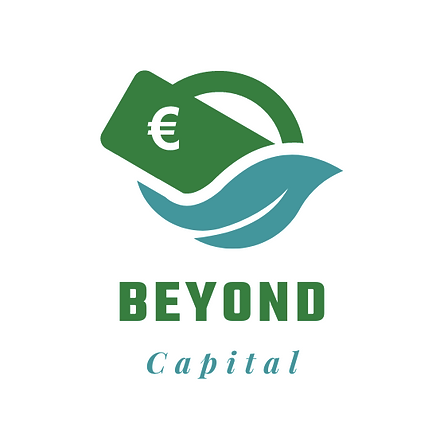 External sources of finance
Venture capitalists / angel investors
Third party investors may be enticed to invest in the business, against the sale of current or new equity
Bullet investment of equity capital would be useful since it does not have interest obligations
Depending on the jurisdiction, there are venture capitalists who specialise in the support of social enterprises and who have specific funds available to do so.
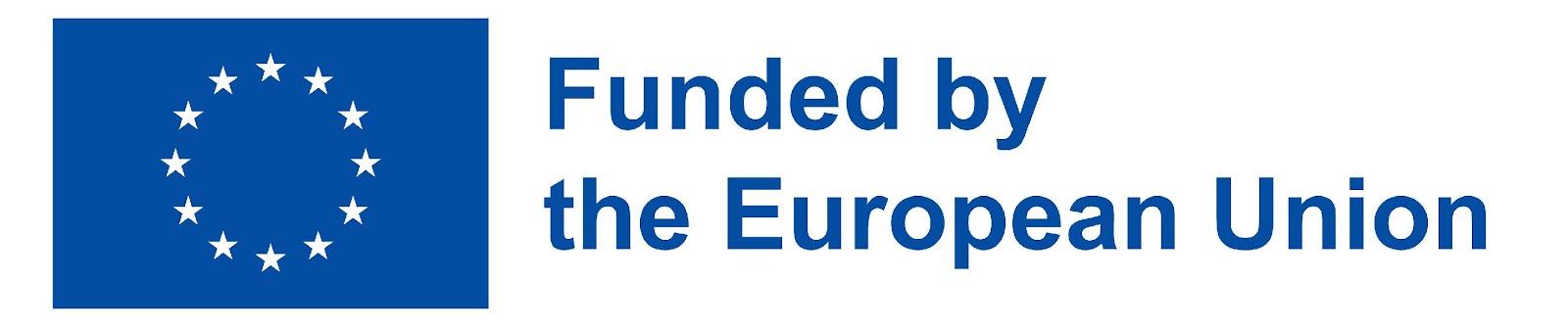 45
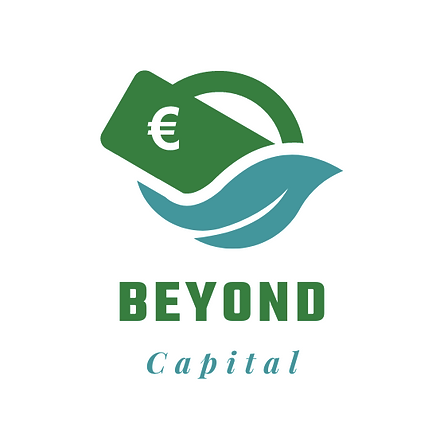 External sources of finance
Venture capitalists (VC) / angel investors
Third party angel investors would probably insist on some controlling interest in the business
Venture capitalists are not loyal in the long term, and may withdraw through liquidation of equity in the medium term
The role of the venture capitalist varies in different jurisdictions so care must be taken when seeking to attract such investment, even when the focus of the fund is supposed to be ‘impact’.
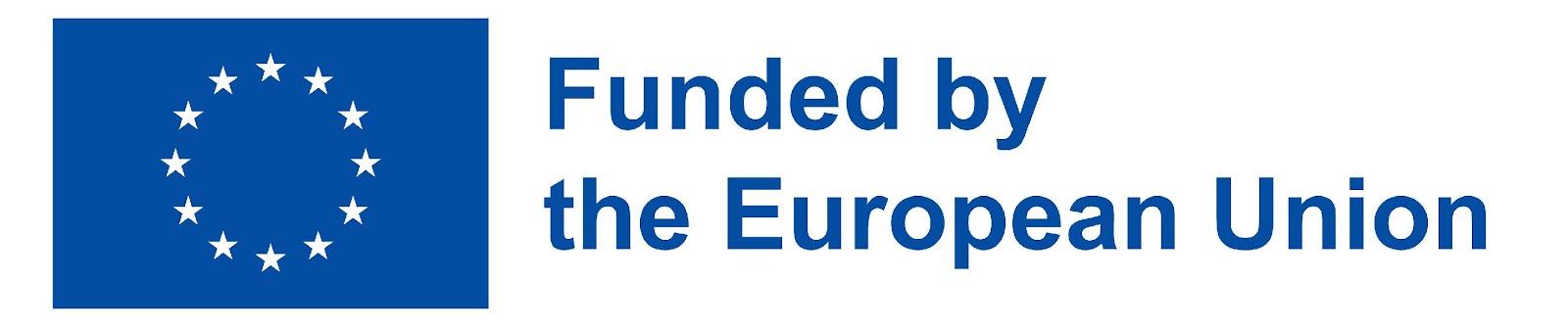 46
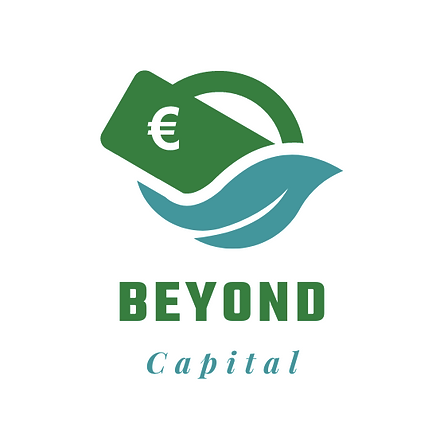 Examples of VC firms that support social enterprises: social finance funds, impact funds
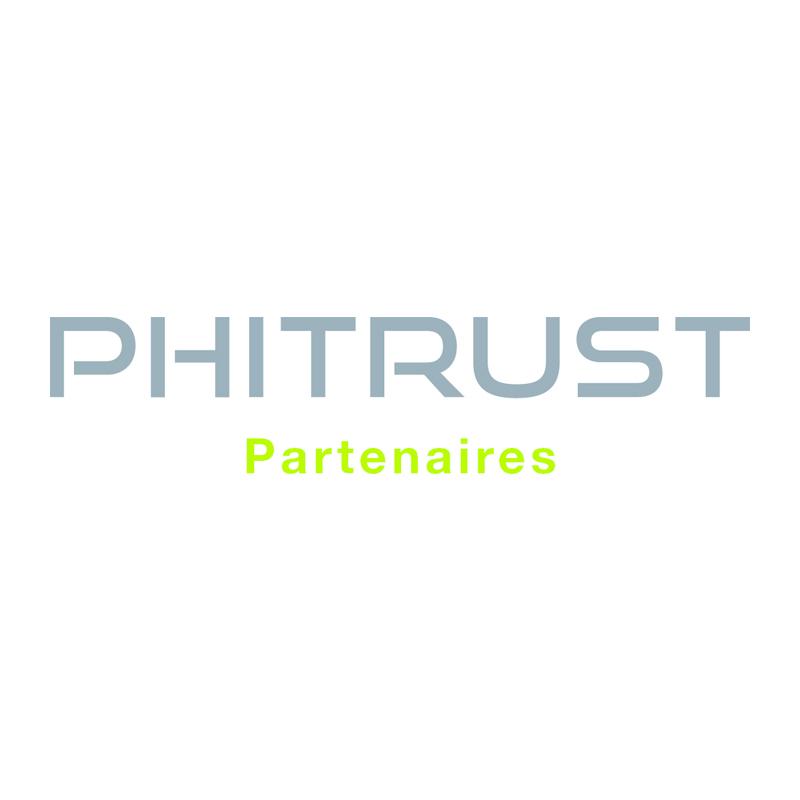 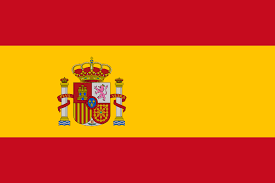 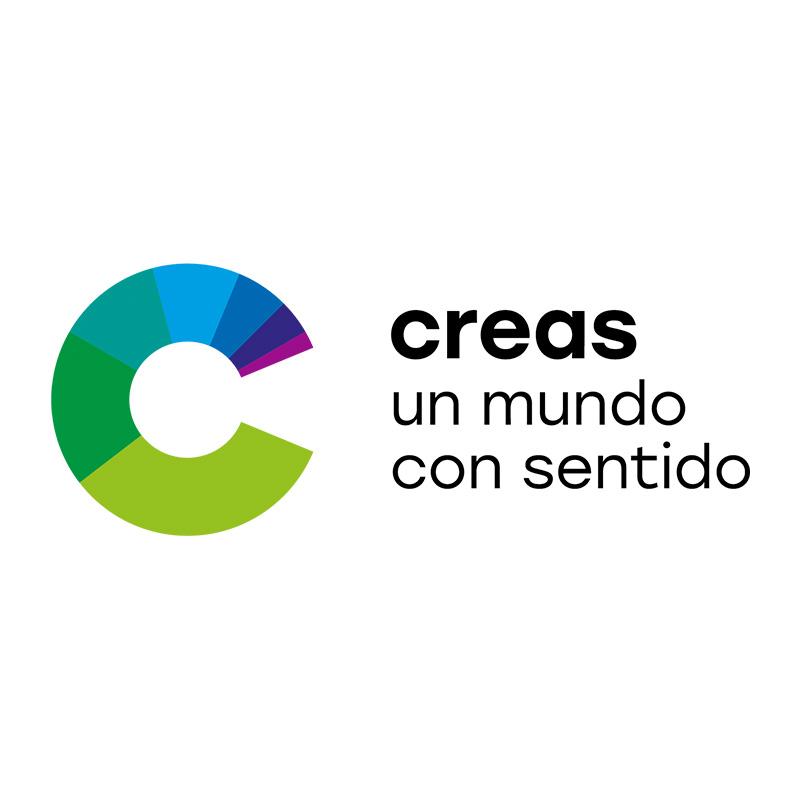 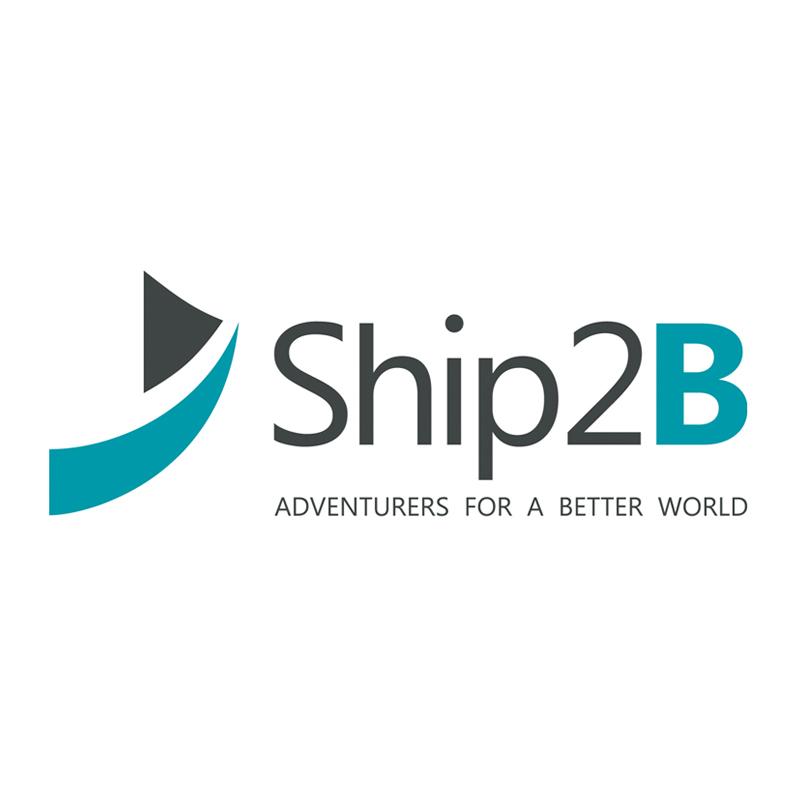 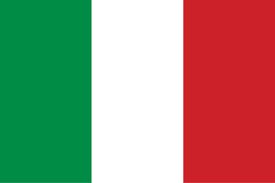 https://www.phitrust.com/
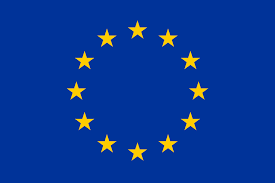 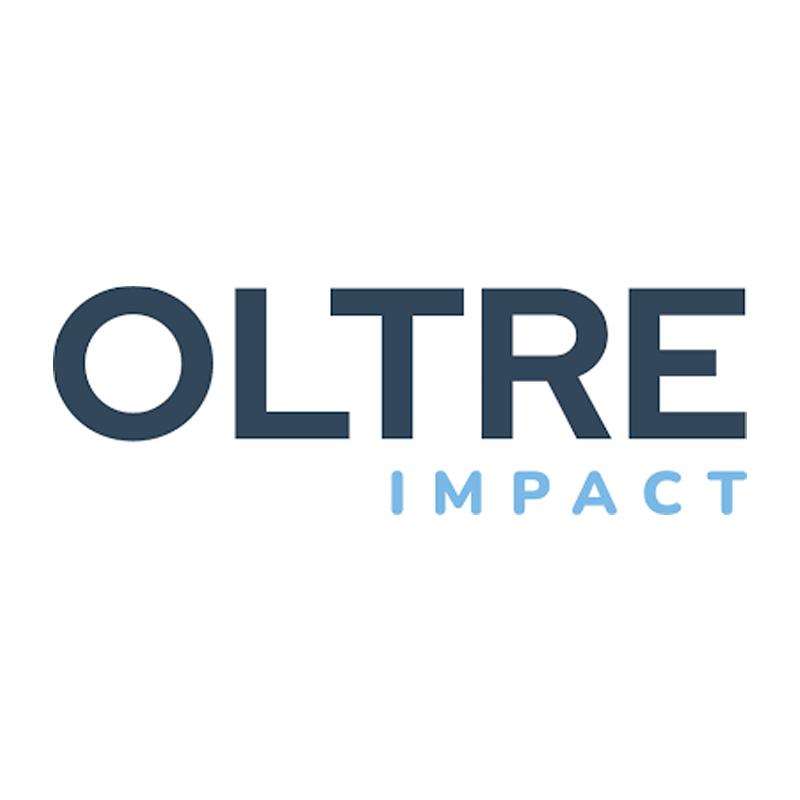 https://www.ship2b.org/en/
https://creas.es/
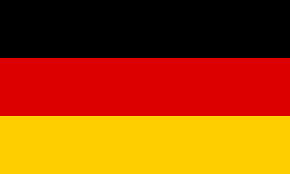 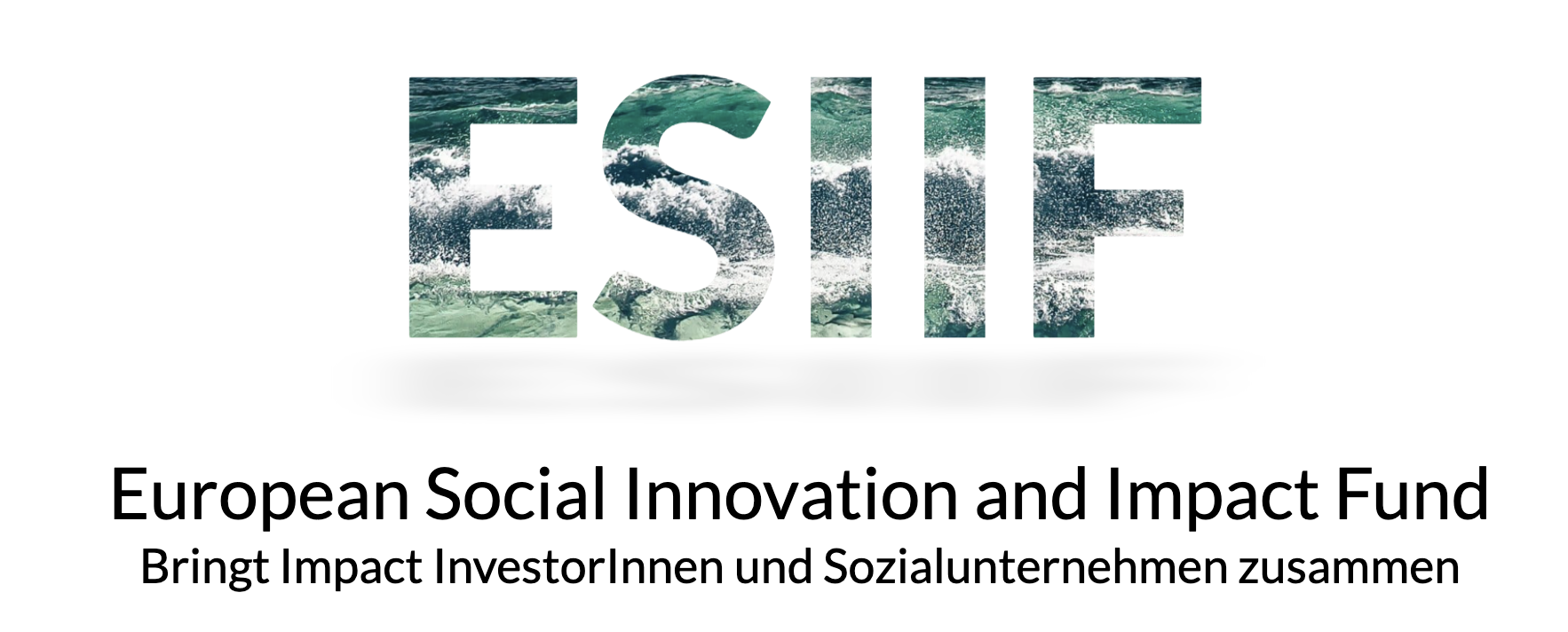 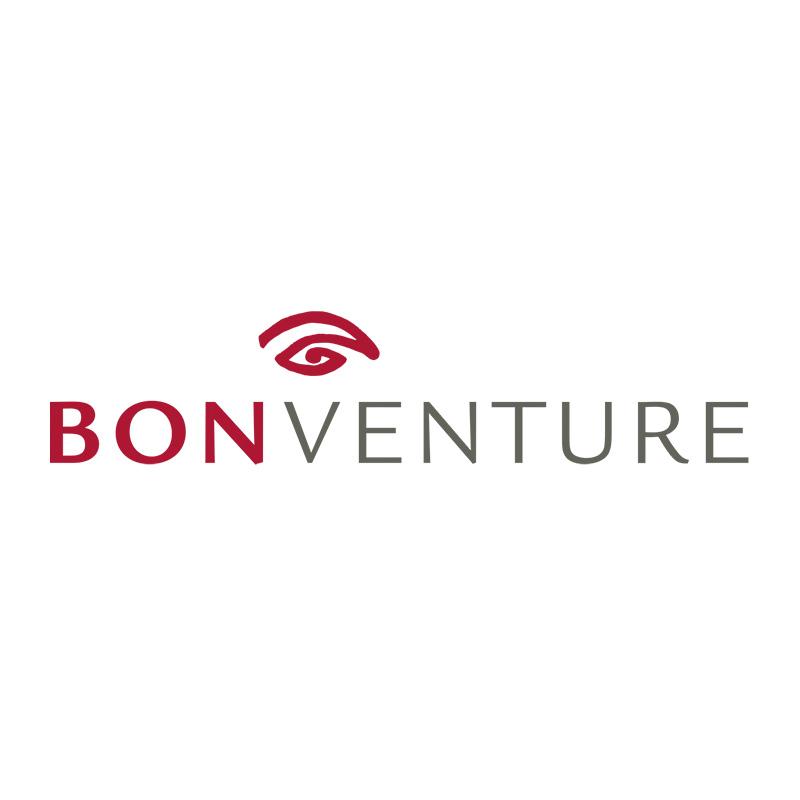 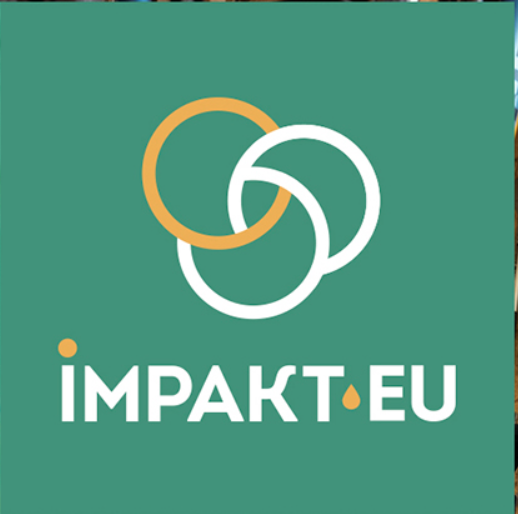 https://www.oltreimpact.com/
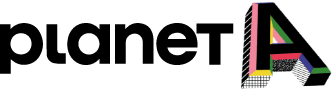 https://bonventure.de/
https://www.avesco.de/european-social-innovation-and-impact-fund/
https://planet-a.com/
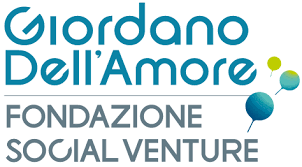 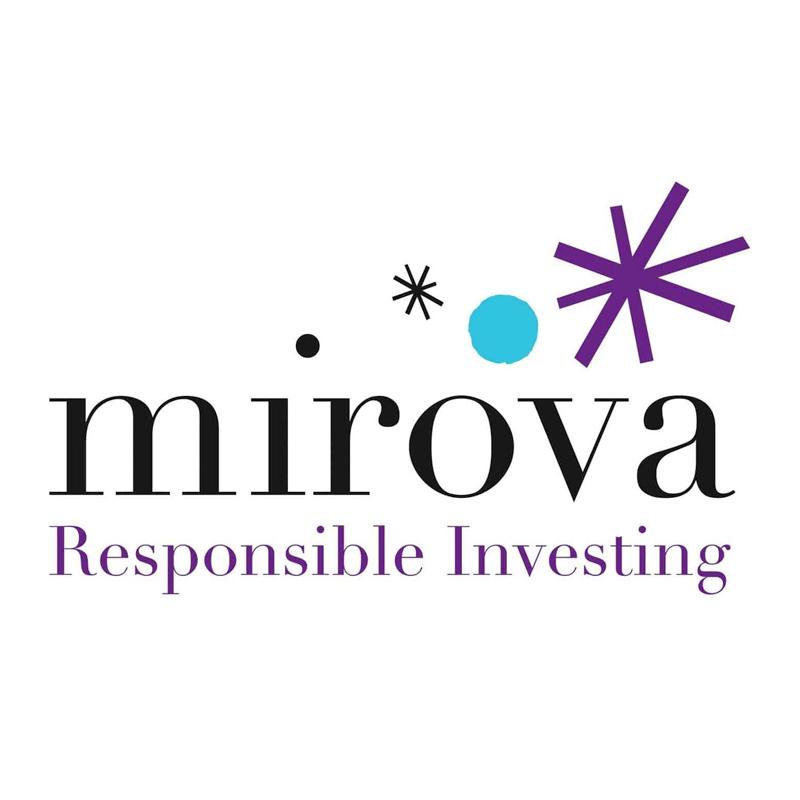 https://www.fundsforgood.eu/impakteu-fonds-a-impact/
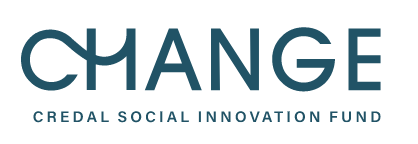 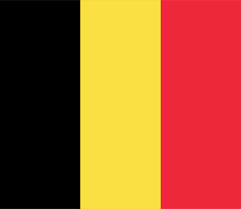 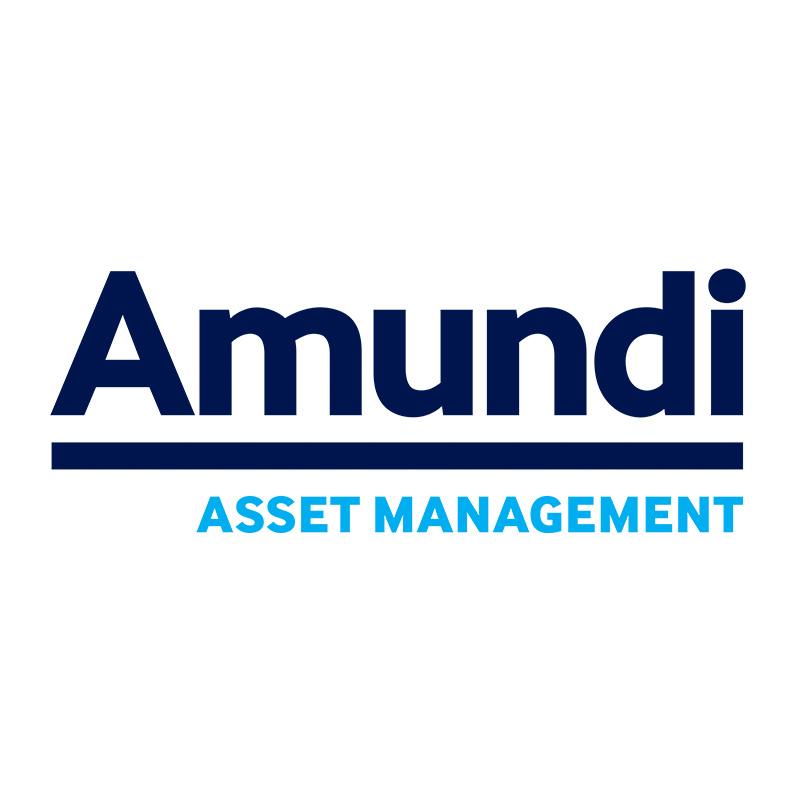 https://www.fondazionesocialventuregda.it/
https://changefund.social/fr/
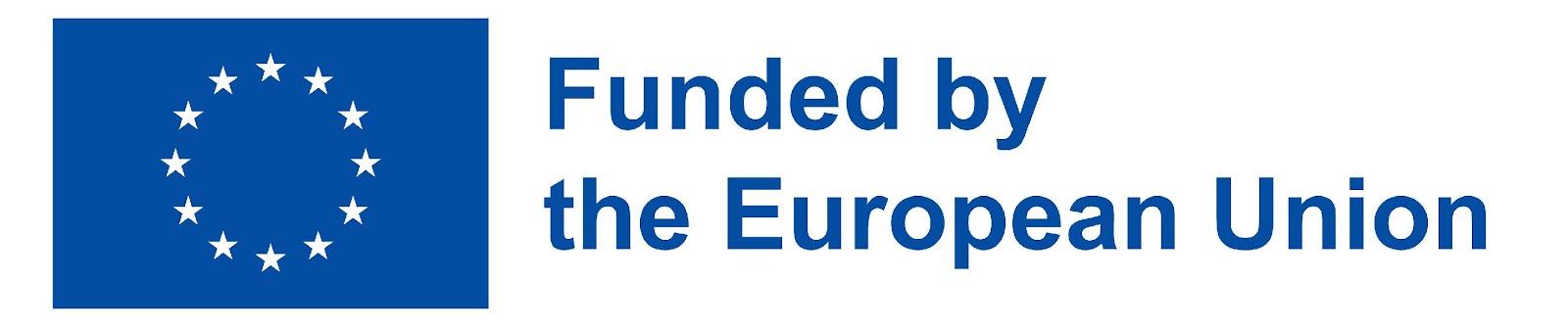 47
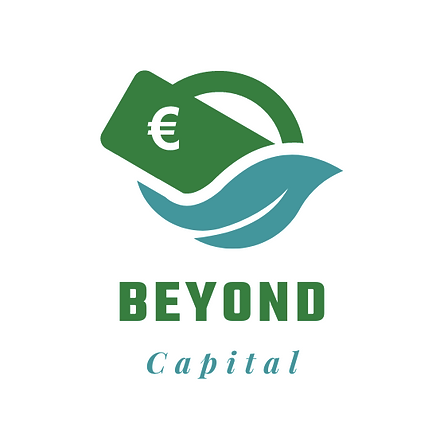 External sources of finance
Banks - short term facilities
Traditional bank overdraft facilities are useful to manage working capital requirements
Business can manage cashflows and use facilities as required
Increased access to liquidity could result in discounts / better payment terms with suppliers / creditors
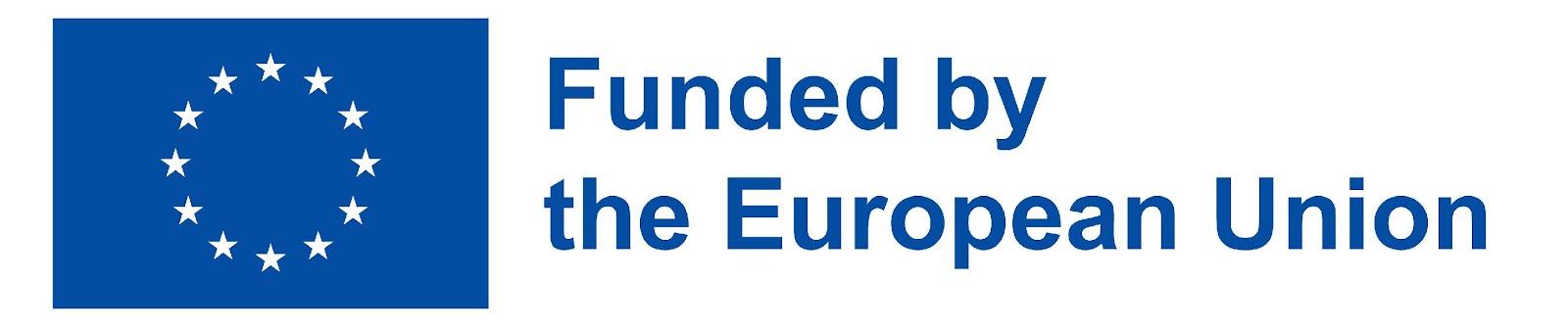 48
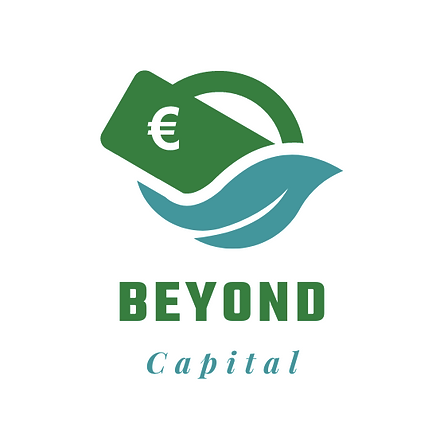 External sources of finance
Banks - short term facilities
Bank overdraft facilities require tangible assets as security as well as other security (insurances)
Bank will monitor use of overdraft account
Bank will require regular updates of business performance
Business might be tempted to overtrade or use overdraft to finance capital requirements
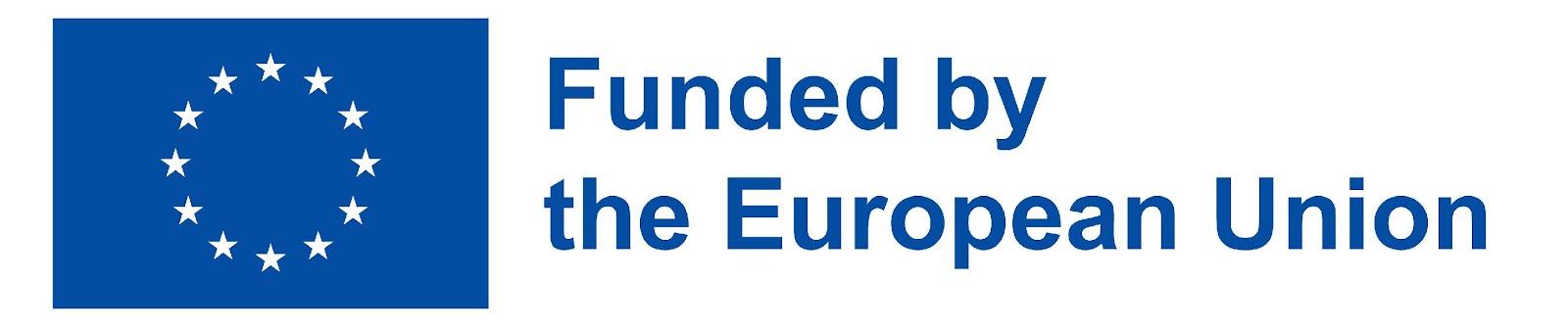 49
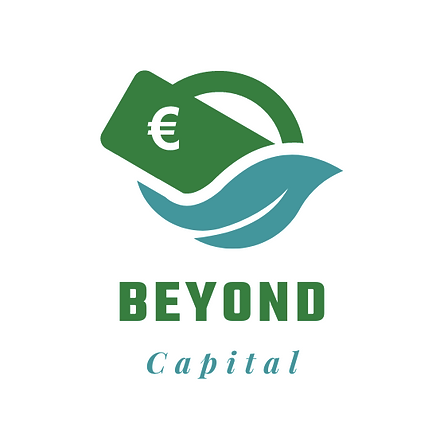 External sources of finance
Asset financing - Leasing
Reduce lump sum capital outlay by leasing an asset (eg motor vehicles) over a fixed period of time.
Leasing costs usually include maintenance and replacement in the case of vehicles
Lease fee is tax deductible
Cash outflow is spread over life of the asset
Balance sheet and depreciation charges are not affected
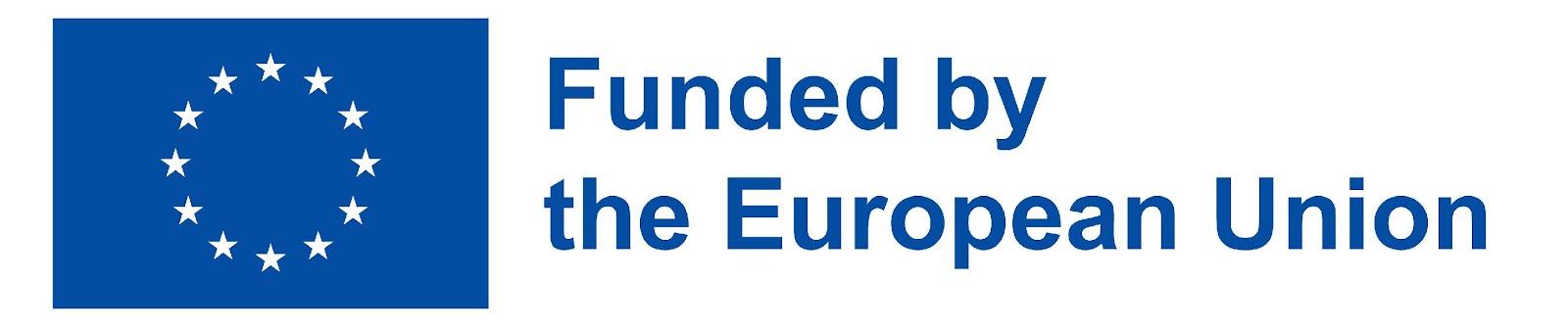 50
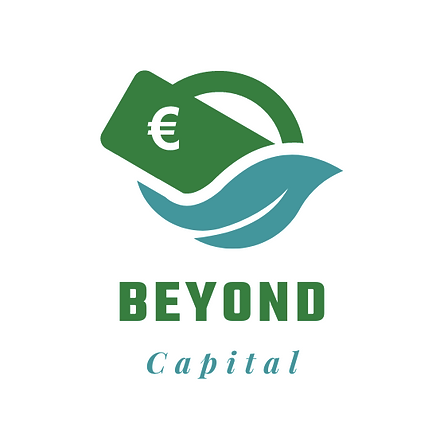 External sources of finance
Asset financing - Leasing
Payment required in respect of leasing is usually more expensive than outright purchase option over the life of the asset
Asset is not owned by the business
Requires reliance on 3rd party provider of services
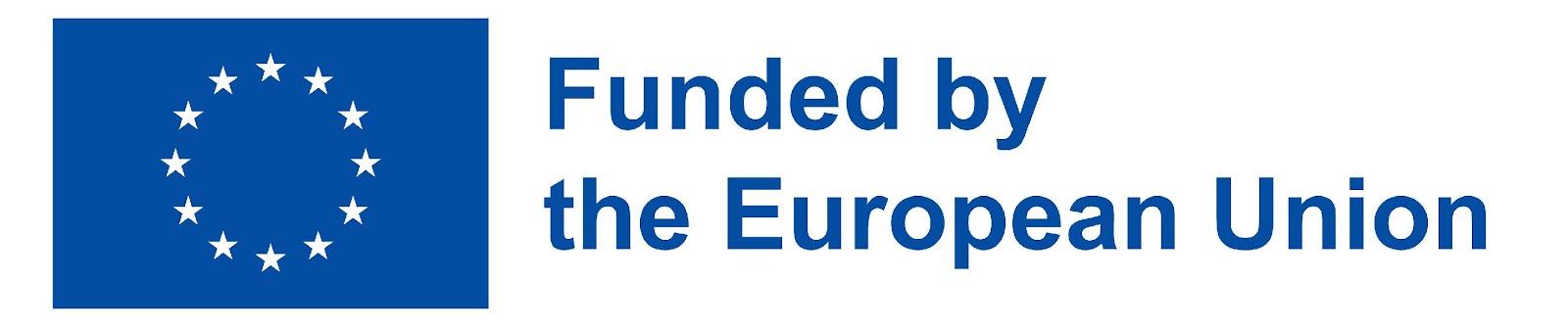 51
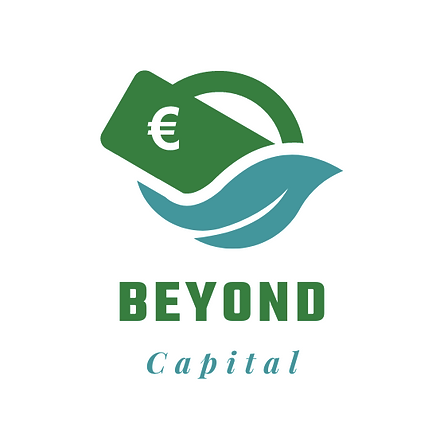 External sources of finance
Asset financing - factoring
Outstanding debtor invoices can be ‘cashed-in’ by factoring agent
One can expect a 15% margin on the value of the invoice
Requires a fairly large volume and spread of debtors to be viable
Cashflow planning from debtors can be managed very effectively
May be available from specialist organisations or banks
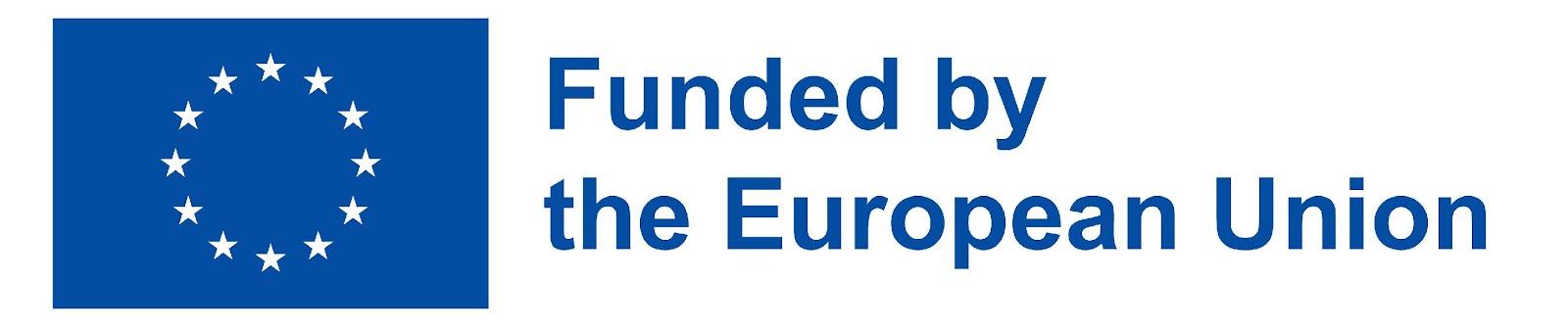 52
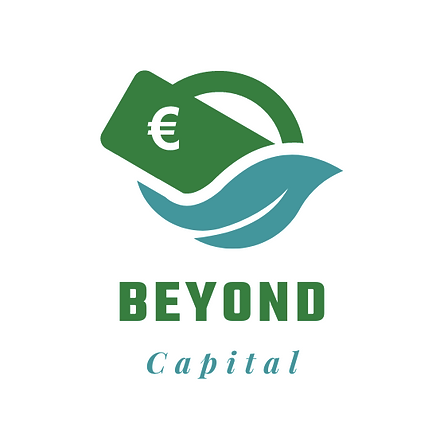 External sources of finance
Asset financing - factoring
There are fee as well as interest costs incurred
Low volume and low spread debtor base won’t qualify for factoring
Debtors may / will be requested to confirm debt by the factoring agent
Factoring debt could affect other bank lending availability / eligibility
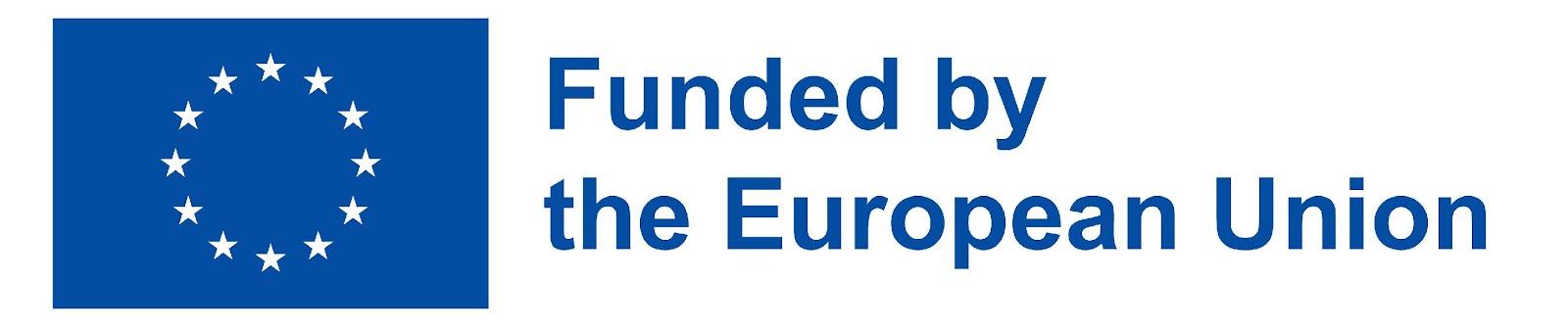 53
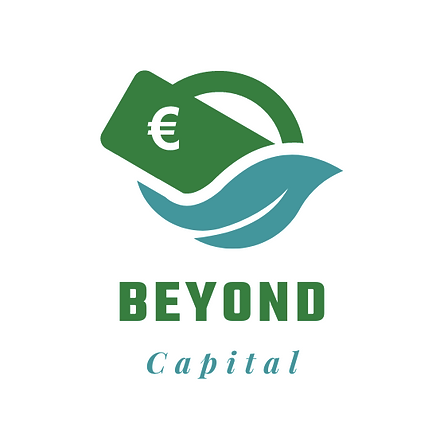 External sources of finance
Banks - medium term facilities
Investment in fixed assets could be financed by bank medium to long term loans
A low interest rate environment could make loan term attractive since this is the basis of the bank base rate
Bank lending usually comes against a relatively small business contribution 
Duration and structure of repayment terms can be negotiated to some extent
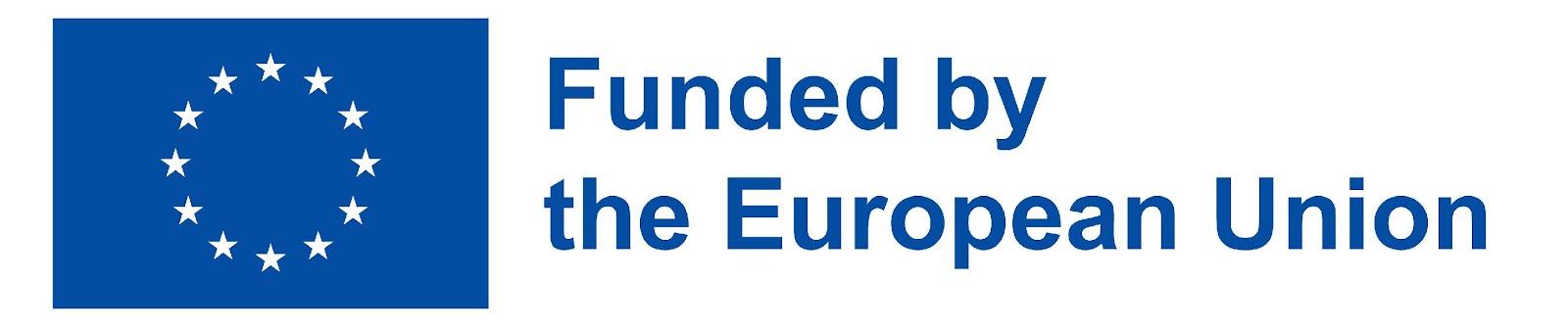 54
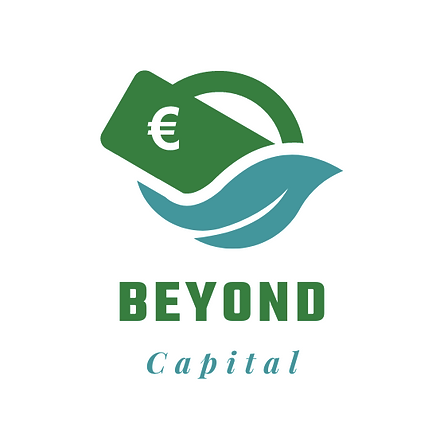 External sources of finance
Banks - medium-term facilities
Bank lending comes at a margin over the bank interest base rate.  Increases in the base rate could affect repayment   obligations
The term of bank lending is usually capped at 8 years
Loan repayments are regular and include both capital and interest accrued.
Future cashflows need to be regular to avoid default
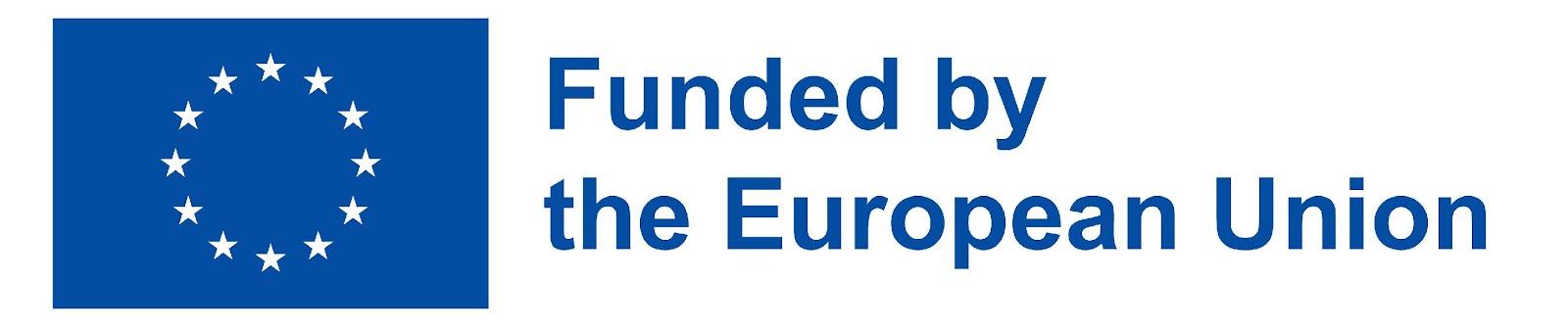 55
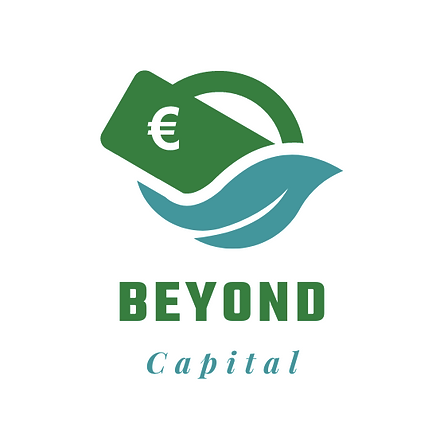 Examples of Banks or social finance providers that support social enterprises with loans
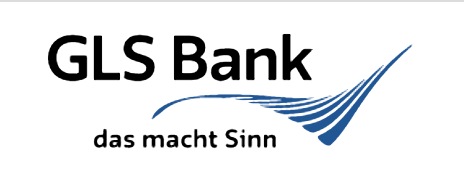 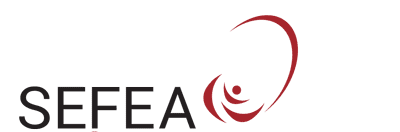 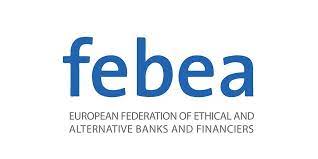 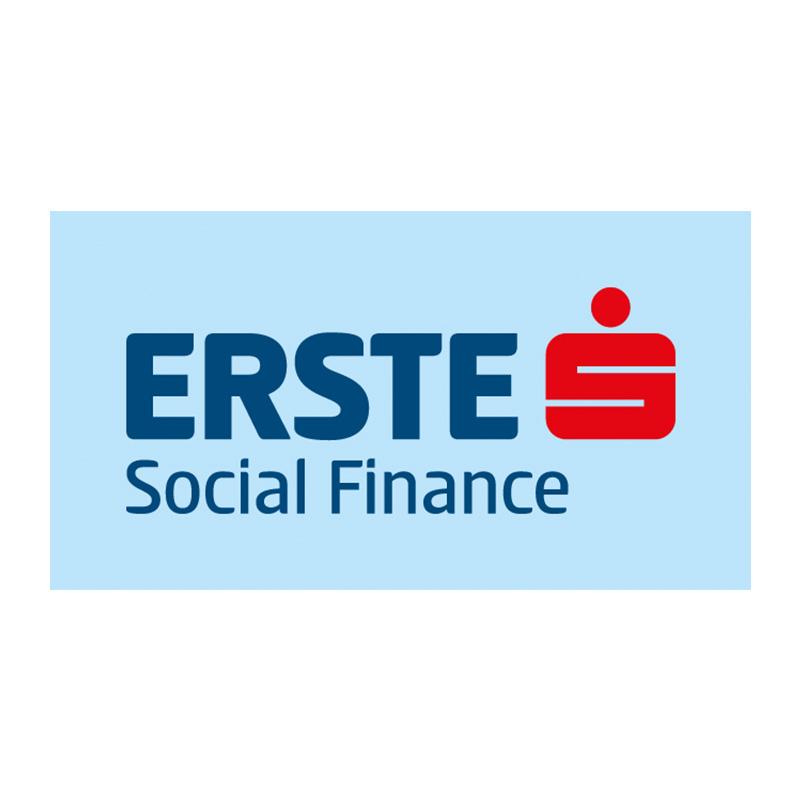 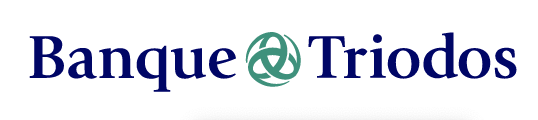 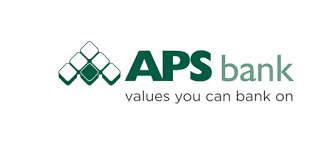 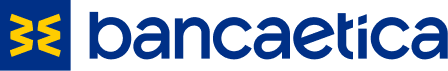 https://febea.org/
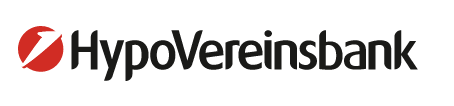 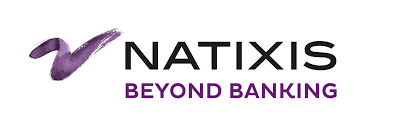 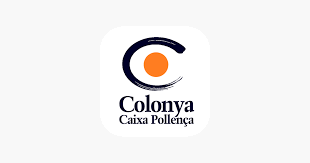 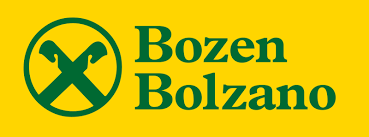 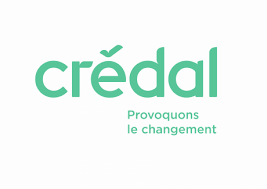 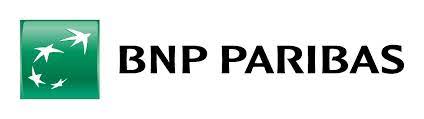 https://group.bnpparibas/en/news/supporting-social-entrepreneurs-accelerate-change
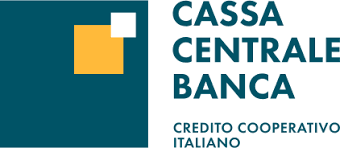 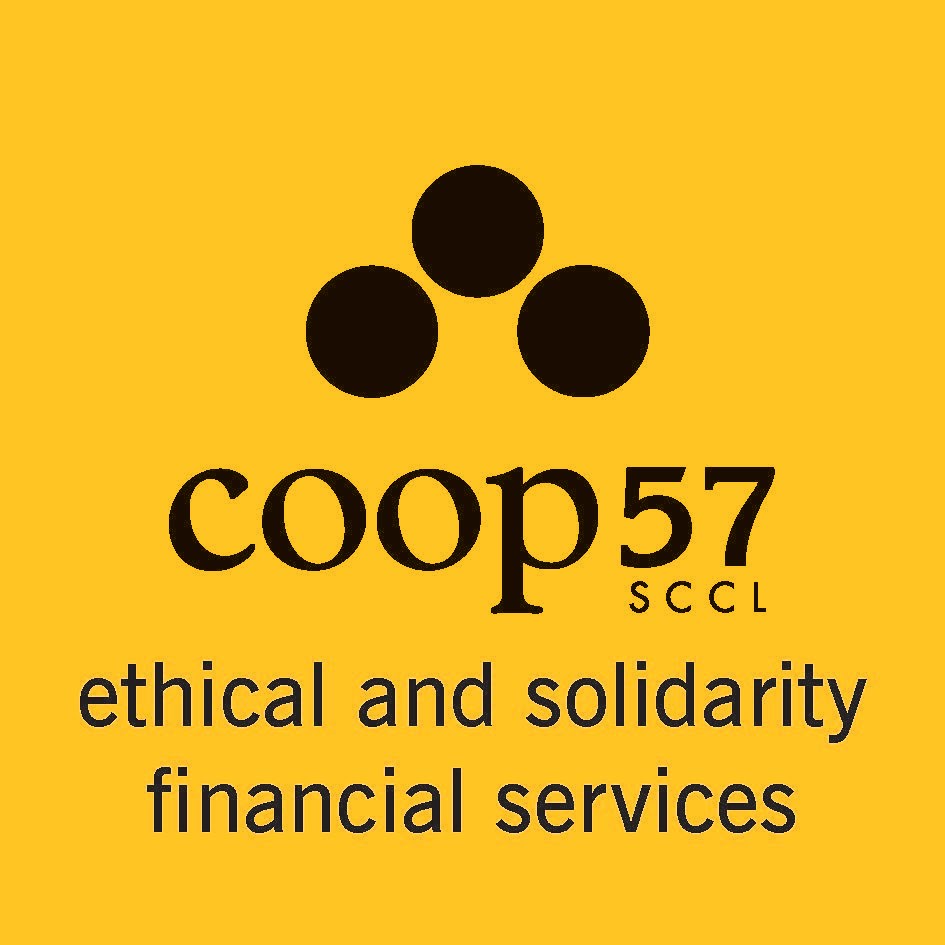 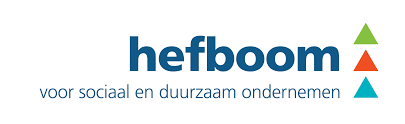 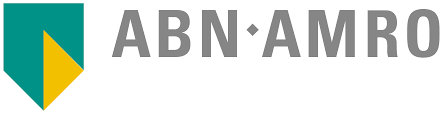 https://www.abnamro.com/en/about-abn-amro/product/social-entrepreneurship-is-more-than-financial-profit
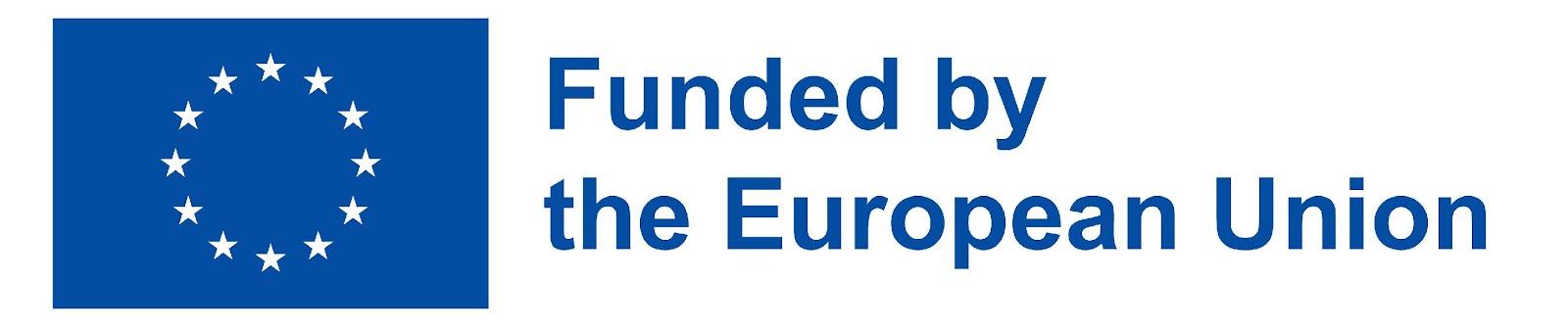 56
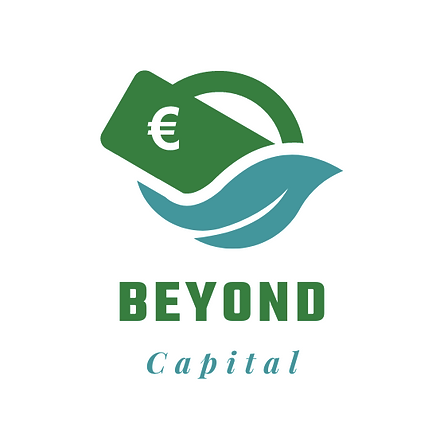 Sources of finance - 
Capital markets disclaimer
The capital markets, through the issue of equities and bonds, are an important source of finance available to small and large businesses, including family run businesses and SMEs. 

However, it should be noted that in some jurisdictions, social enterprises are precluded from tapping the capital markets so these options may not be available.
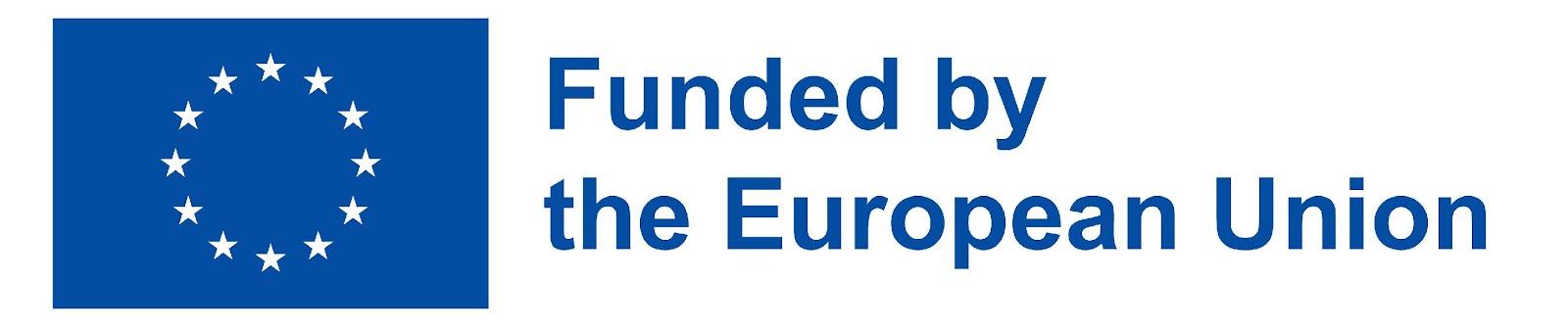 57
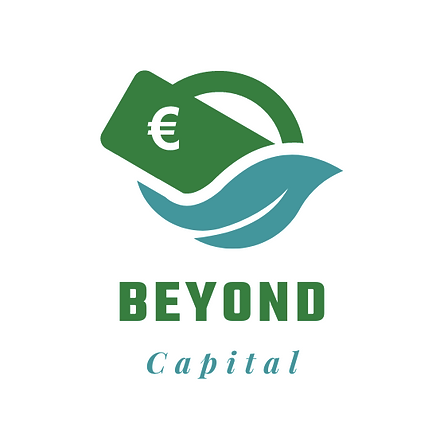 External sources of finance
Capital markets - equity
Long term engagement by new investors 
Market valuation once listed and trading 
Significant branding benefits
Credit rating benefits
No cashflow obligations except for dividends
Corporate governance benefits 
Higher efficiency levels due to market scrutiny
external director contributes know how and expertise
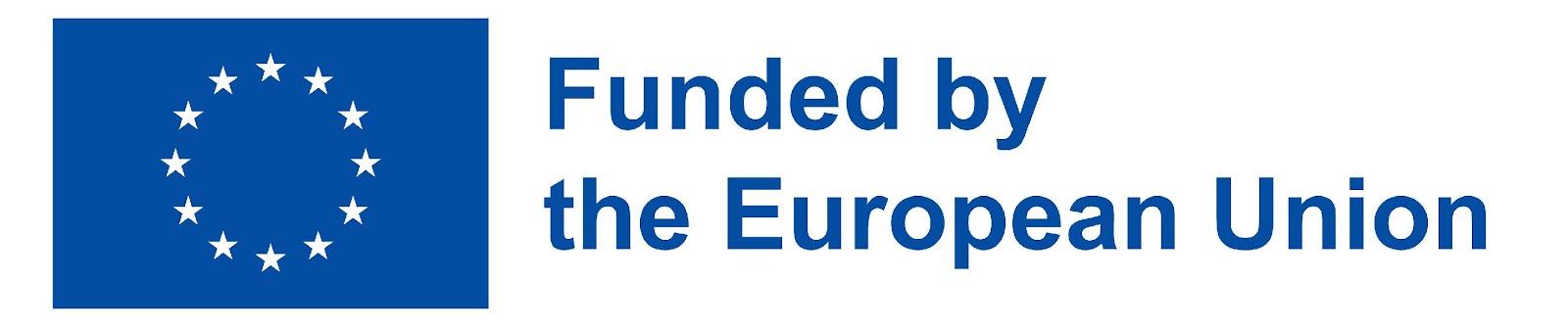 58
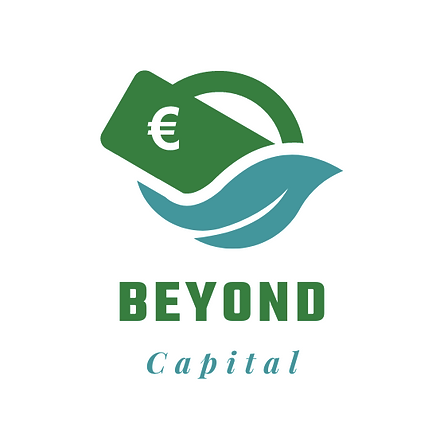 External sources of finance
Capital markets - equity
High cost to access the market - marketing, prospectus, advisors, restructuring
Risk of not attracting sufficient investment
Risk of negative market pressure on equity values
‘External’ shareholder issues - dilution of ownership / seeking dividend return not long term growth
Compliance obligations and costs
No tax benefits
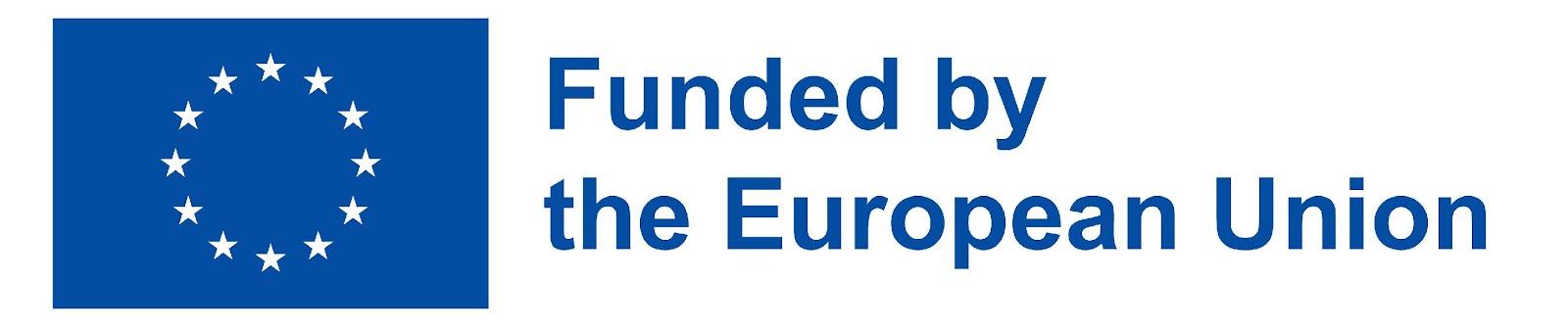 59
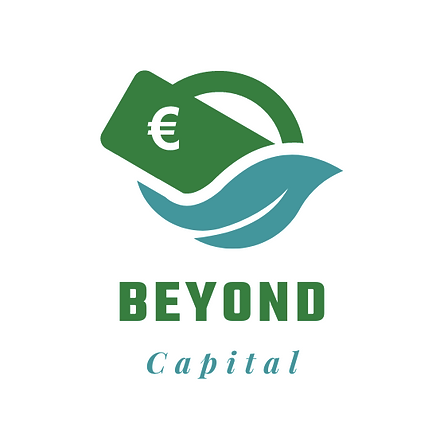 External sources of finance
Capital markets - Bonds
Lump sum receipt of funds
Low interest rate environment guarantees low coupon for life of bond
Successful access to market could result in easier future access 
Possibility to roll-over debt upon maturity
Interest paid is tax deductible
No dilution of ownership
Investors like bonds
Various options to structure bond conditions (eg vanilla, duration, callable)
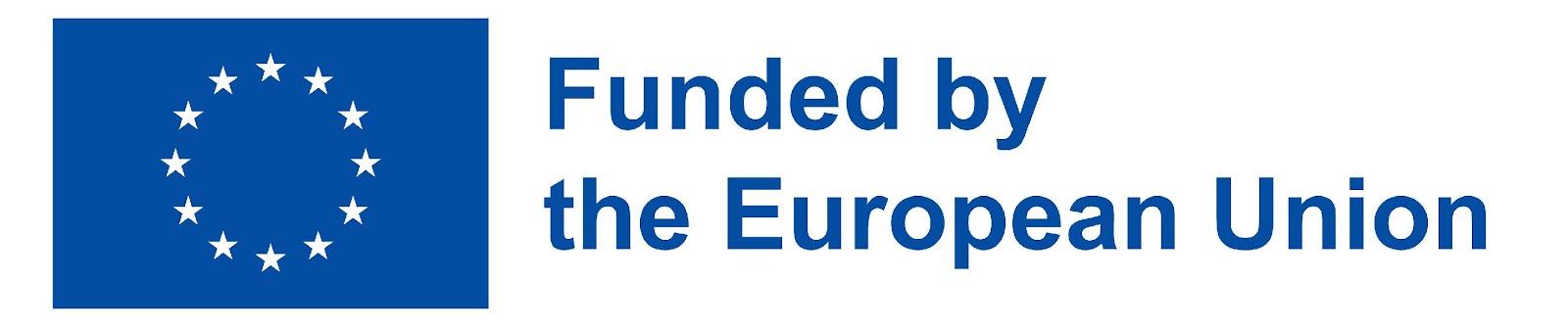 60
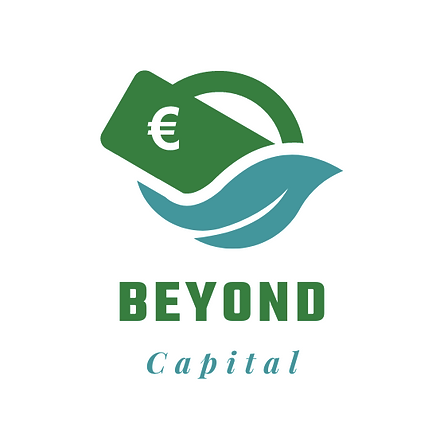 External sources of finance
Capital markets - Bonds
Cost to come to market (prospectus, advisors, possible restructuring, compliance, corporate governance 
Risk of unsuccessful sale of bond issue
Requires strong cash flow as bond maturity approaches
Change (increase) in interest rates could affect refinancing / rollover options
Market forces could affect brand value
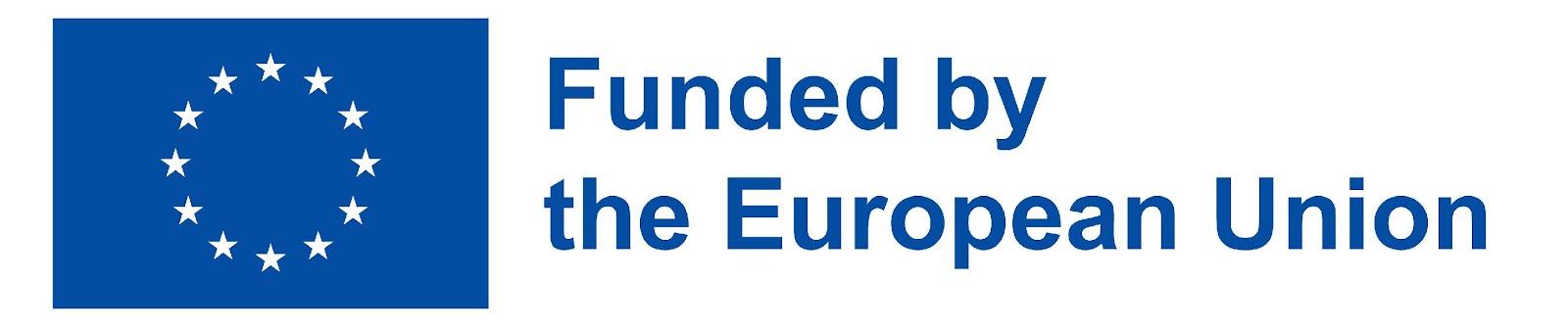 61
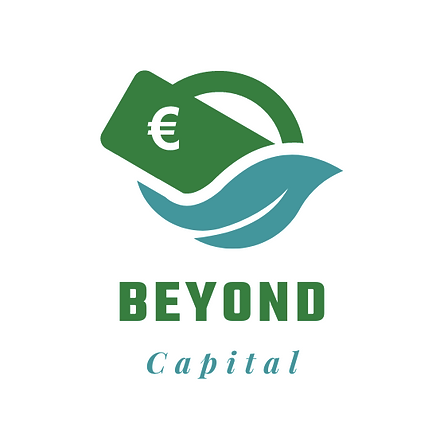 External financing – Financing instruments
Donations, grants
Hybrid Capital
Source: Achleitner, A. K., Spiess-Knafl, W., & Volk, S. (2011). Finanzierung von Social Enterprises–Neue Herausforderungen für die Finanzmärkte. Social Entrepreneurship–Social Business: Für die Gesellschaft unternehmen, 269-286.
Equity Capital
Debt Capital
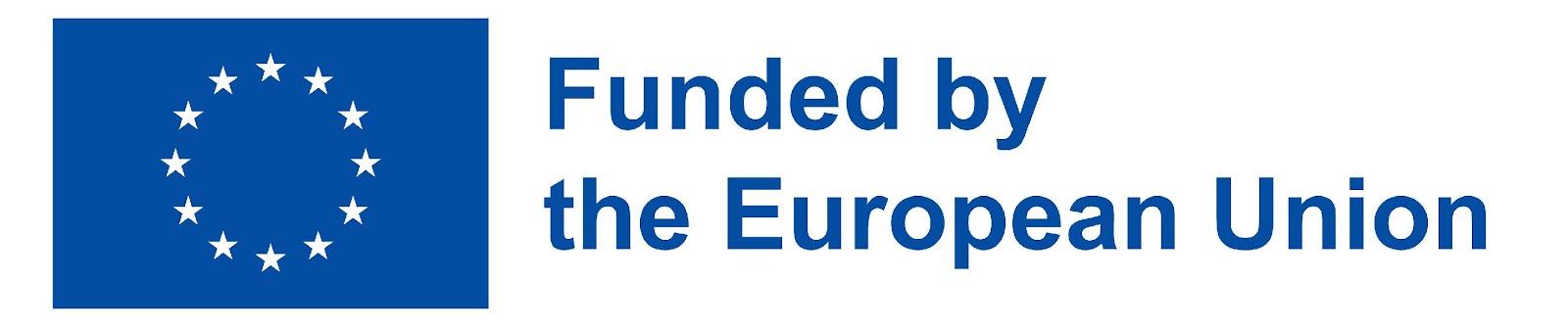 Mezzanine Capital
62
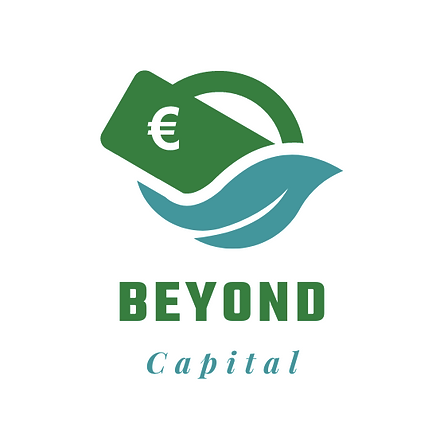 External sources of finance
Hybrid solutions
These could take the form of specialist instruments that may not be suited to all the target audience
Examples could be convertible bonds,   preference shares, very long term bonds
These instruments often offer a higher return (coupon) since they are more risky. 
The market for these instruments is mostly institutional investors
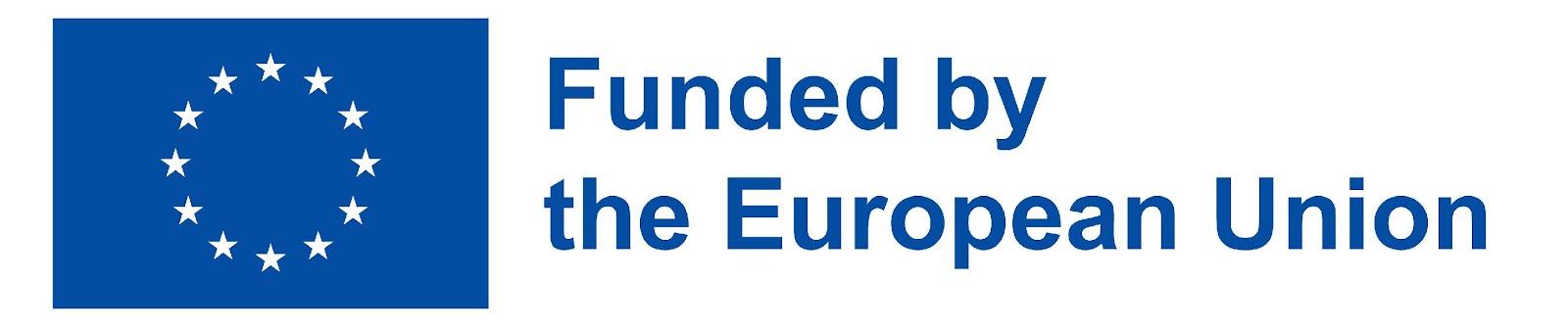 63
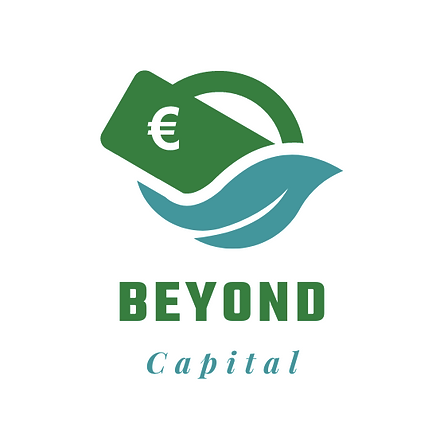 External sources of finance
Crowdfunding
Crowdfunding relies on many small value investments made by individuals
The incentive to invest is usually emotional, not financial
Target capital raised can be as much as EUR 5 million but is often significantly less
It is a relatively low cost process requiring a business plan and a licenced intermediary
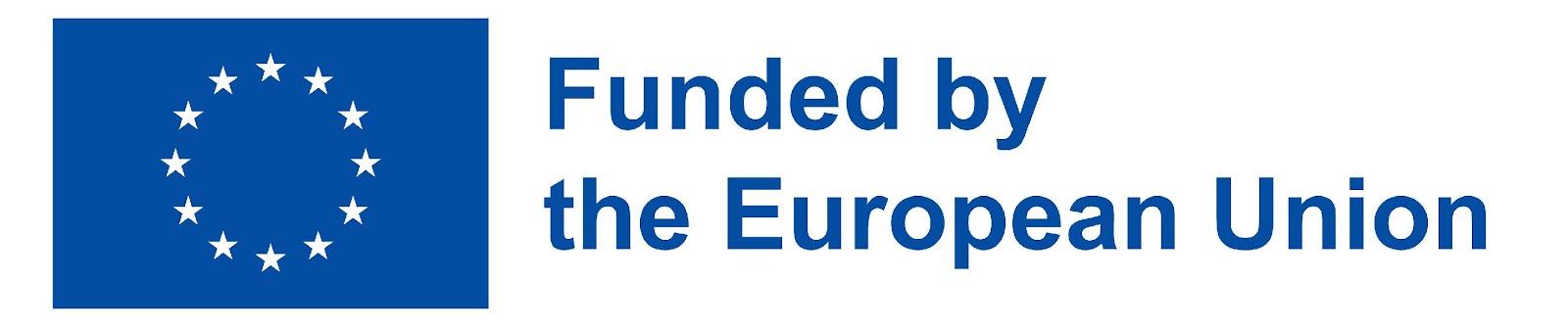 64
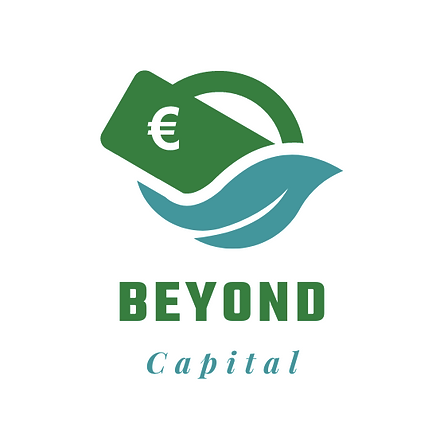 External sources of finance
Crowdfunding
Crowdfunding is used for relatively small value capital requirements
Most (75%) crowdfunding campaigns do not reach their target 
Crowdfunding is a relatively unregulated market and caution is advised
Crowdfunding tends to attract projects that are social, cultural, personal, and community-oriented in nature.
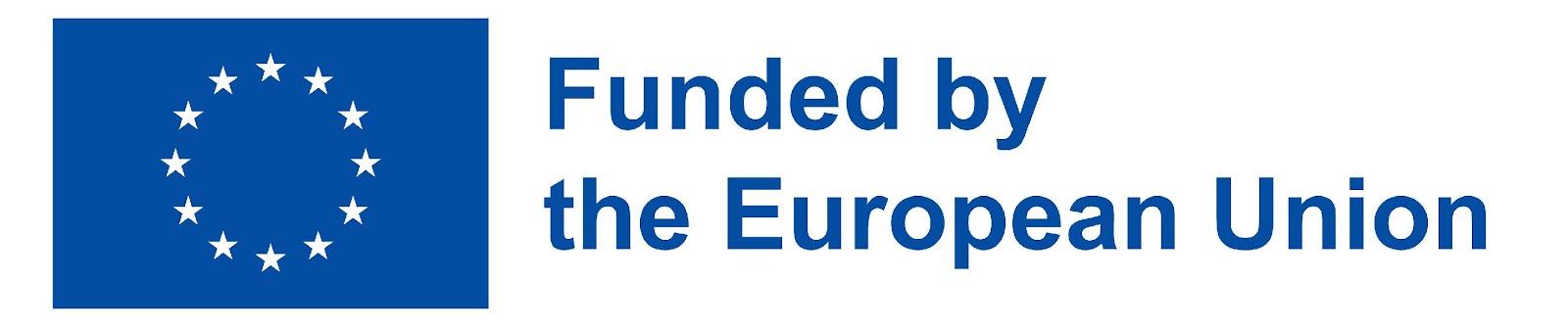 65
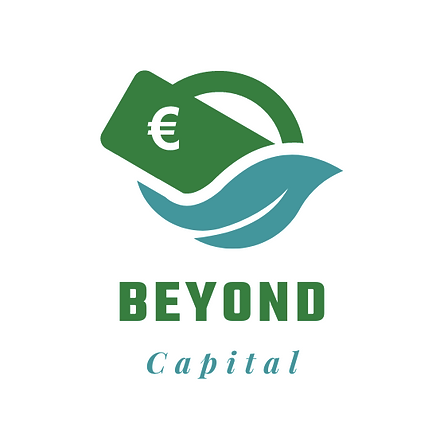 Hybrid Capital – Examples
Convertible Grant 
Grant that is converted into equity in the case of success.
Forgivable Loan
Loan which is converted into a grant in the case of success.
If social venture reaches the goals agreed on beforehand, the loan does not have to be repaid.
Recoverable Grant
Loan that must be paid back only if project reaches certain milestones. 
If milestones are not reached, the recoverable grant is converted into a grant.
Revenue Share Agreements
Investors finances a project and receives a share of future revenues.
Risk sharing model; gives social venture financial flexibility.
Source: Achleitner, A. K., Heinecke, A., Noble, A., Schöning, M., & Spiess-Knafl, W. (2011). Social Investment Manual. Schwab Foundation, TU München, Dialogue Social Enterprise.
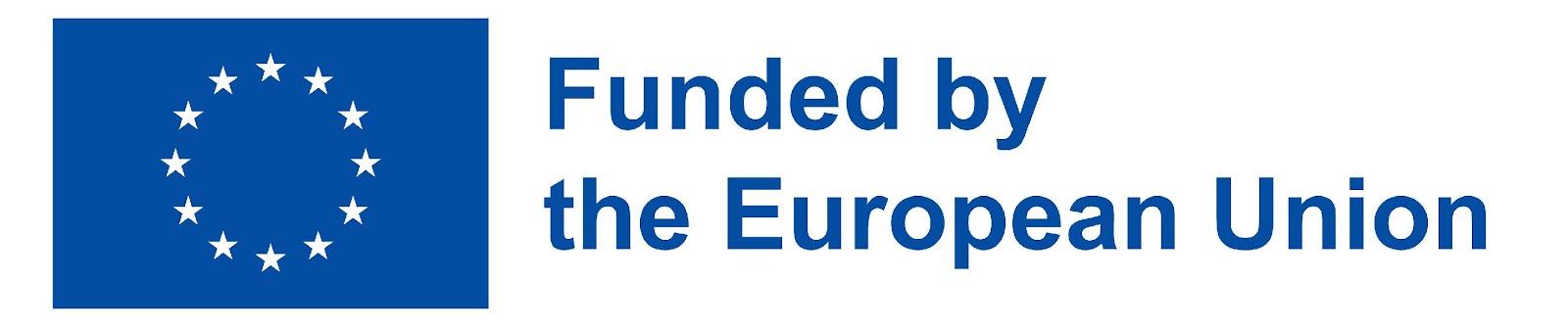 66
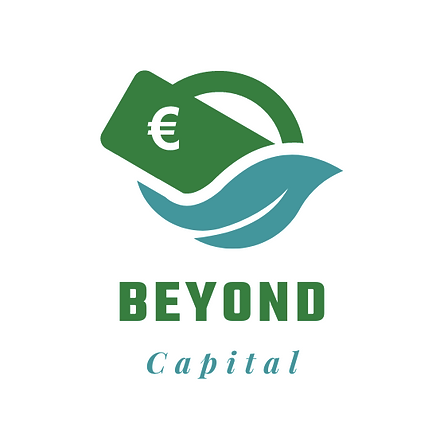 External sources of finance
Grants and aids to industry
Some jurisdictions offers aid to industry to encourage foreign direct investment as well as SME investment
Family run businesses are also often targeted for support
Aid through grants are not repayable
Soft loans, longer term loans are subject to repayment. 
Some entities offer guarantees as security to support applications for bank finance
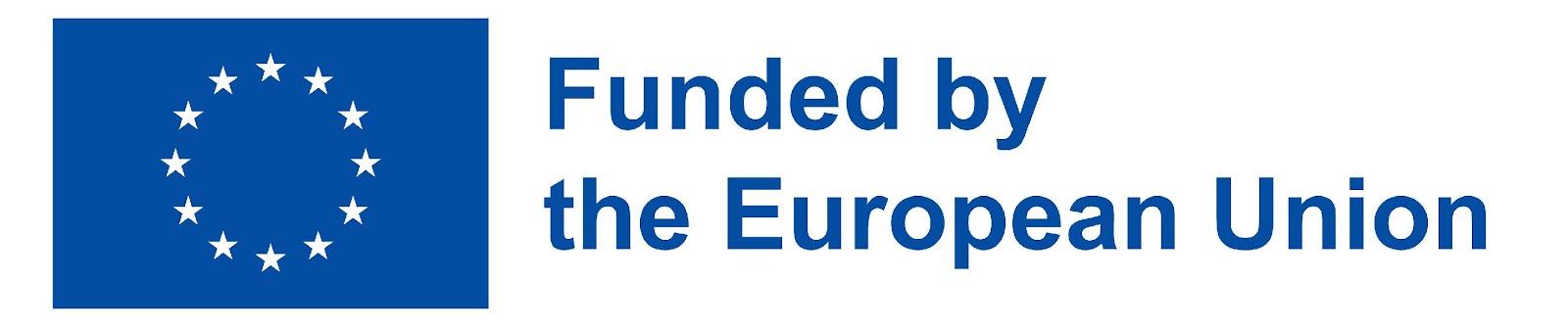 67
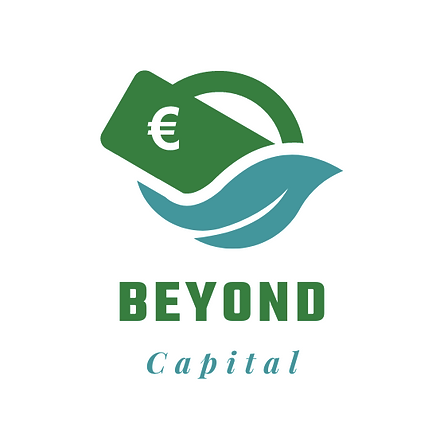 External sources of finance
Grants and aids to industry
The grant / aid to industry options differ from country to country.
The application process can be daunting  and time consuming
Tax compliance is often a condition to application
Terms and conditions could apply, such as use of funds, personal guarantee from owners,  compliance
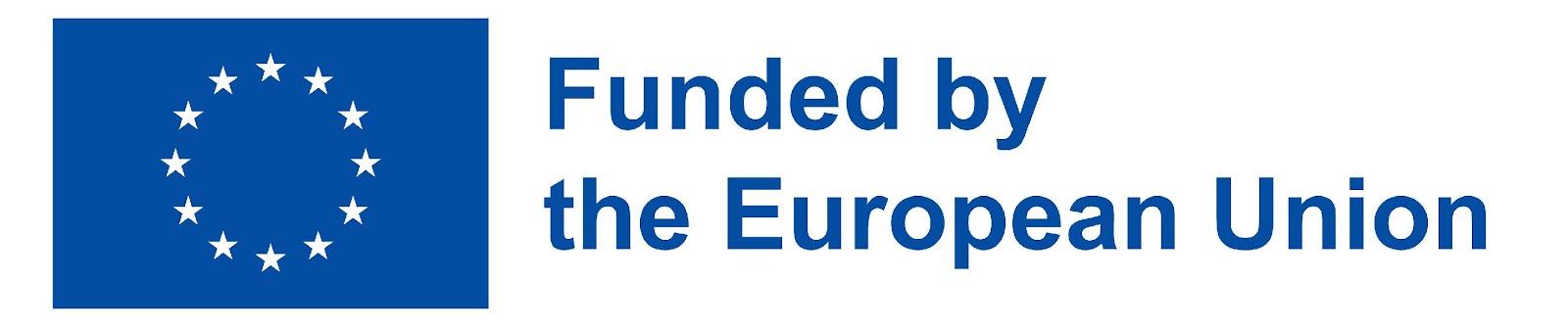 68
Financing strategy and how it impacts your enterprise
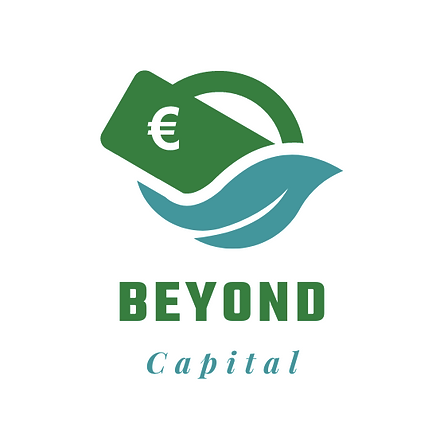 Financing strategy : a virtuous circle
Investments
Growing revenues, returns-> cash flows
New debt
+ Payment of interests 
+ Nominal repayment
Debt servicing
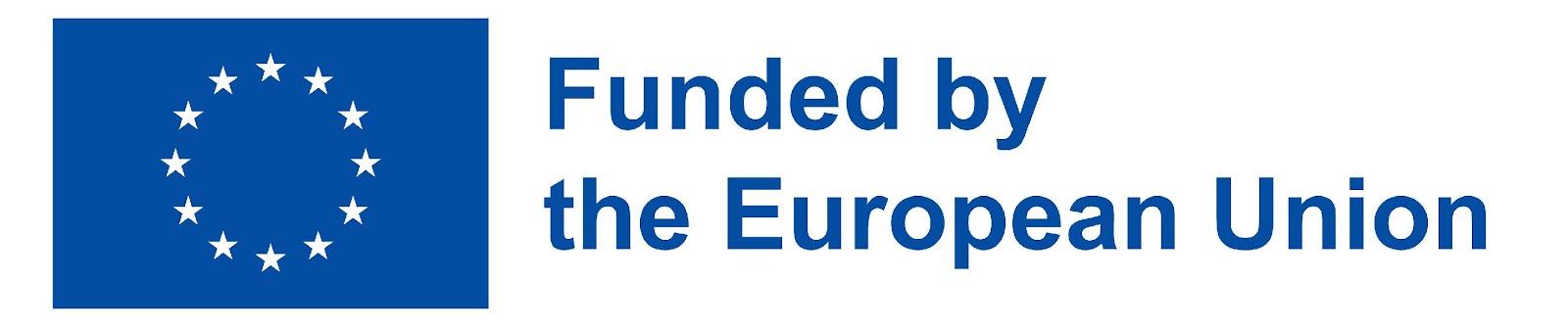 70
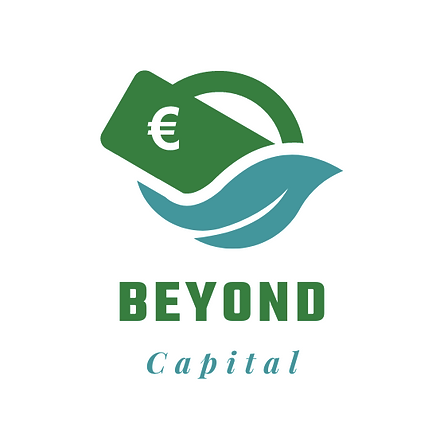 Of poor financing strategy and its vicious circle
Investments
Insufficient raise in profits hence cash flows
Over indebtedness
+ Payment of interests
+ Nominal repayment impossible
New debt
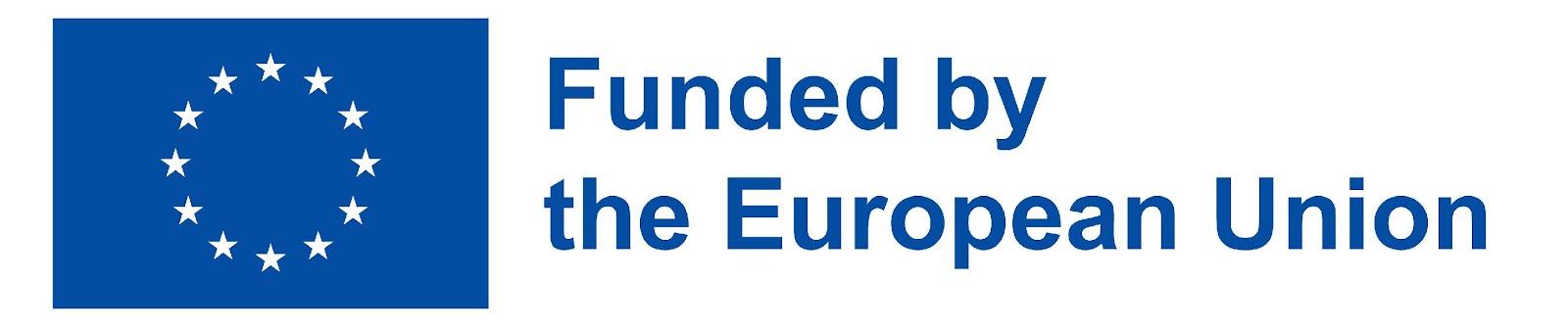 71
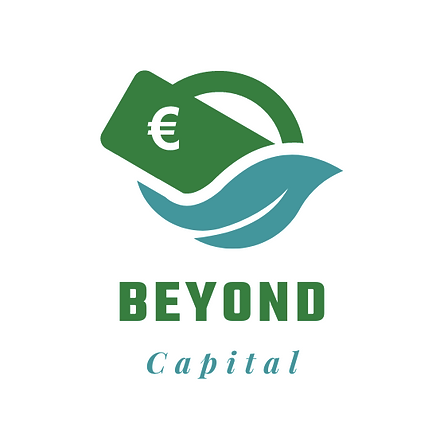 Current liabilities :
Suppliers
Employees, Welfare org, 
State…
Cash
Cash
Short term debt
Accounts receivable 
(subsidy)
Cash (+/-)
Current liabilities :
Suppliers
Salaries, Welfare org, 
State…
Accounts receivable 
(customers)
Accounts receivable 
(subsidy)
=
Accounts receivable 
(customers)
WCR
Inventory
Long term debt
Inventory
Long term debt
Non current assets
Net income (n)
-
Net income (n)
Retained Earnings 
Investment grants
Non current assets
Retained Earnings 
Investment grants
Shareholders’ equity
Shareholders’ equity
WC
Assets
Assets
Equity & Liability
Equity & Liability
What a balance sheet says of your financing strategy
Cash (+/-)
=
WCR
-
WC
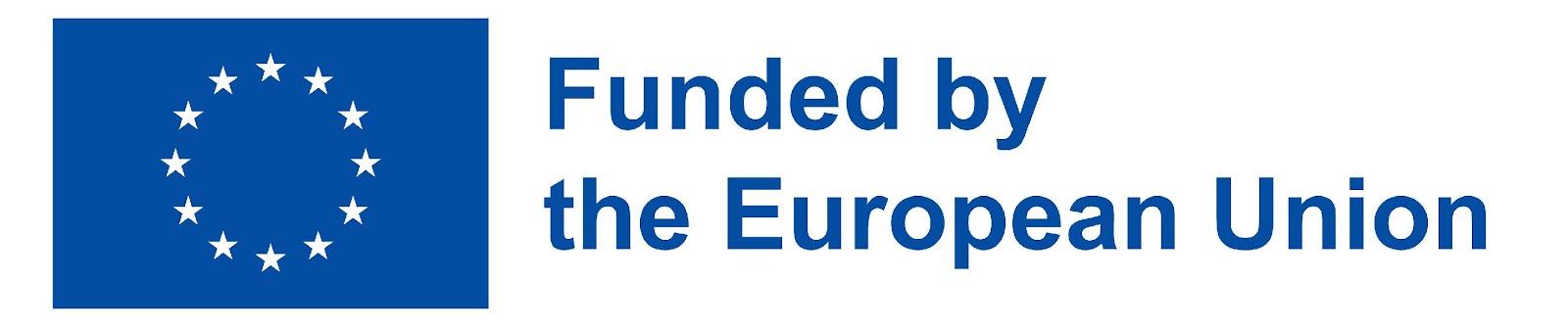 72
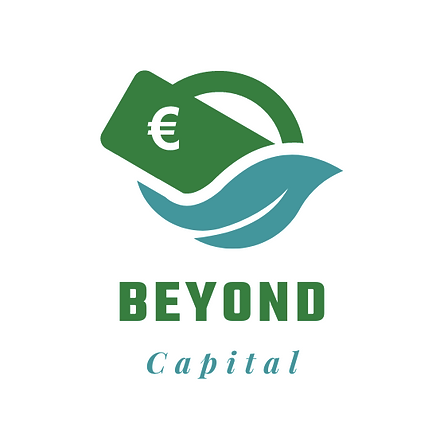 Financing strategy step by step
Design a financing strategy

Know what you are looking for
Analyze and estimate the funding need 
Know the funding solutions and tools
Identify the best suited partner to maximize social impact
Roll out financing strategy

Timing 
Funders and investors knowledge

…are key
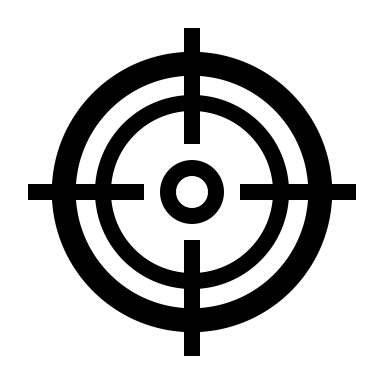 Cash flow forecast/Financing plan : the master tool of your financial strategy
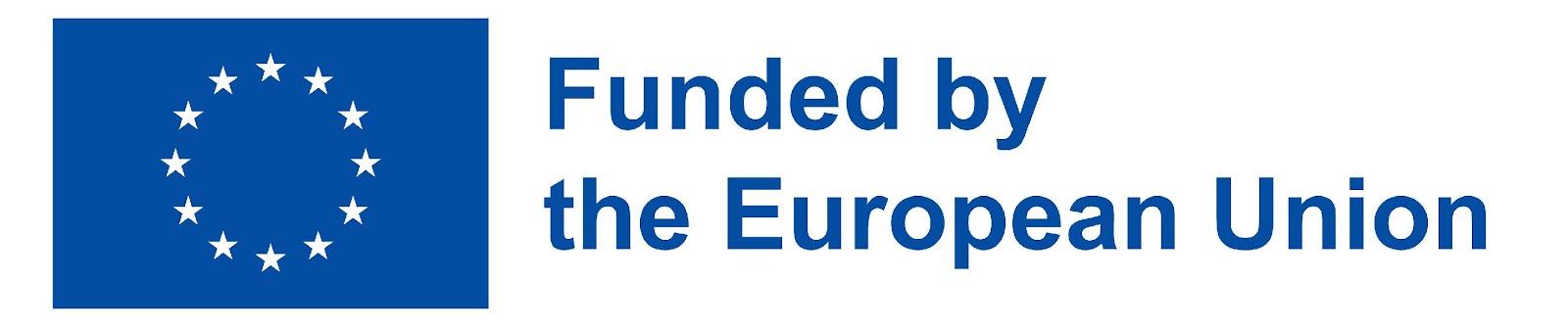 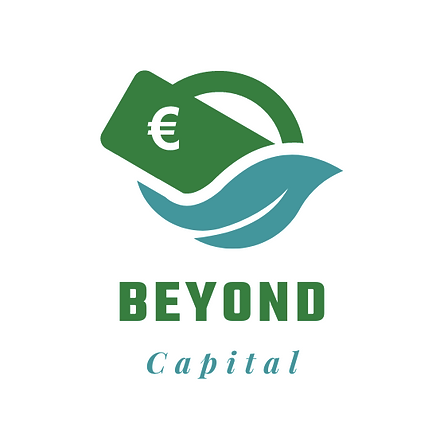 A few remarks regarding financing strategy
Needs : 
Changes in working capital requirement
New investments
Recurring capex

Azimuth : 
Preserve/consolidate financial structure. 
Ensure room for manœuvre 

Short term: 
Cash flow forecast does not integrate short term funding. It needs has to be evaluated as well (+a funding solution identified in order for the business not to have to put up with this issue
E.g: seasonal activities

Structural vs situational : 
structural (often linked with insufficient long term resources at the start) or just at a point in time. 
to be covered in the 1st case by medium-long term funding, whereas in the 2nd case, short term solution are adequate.
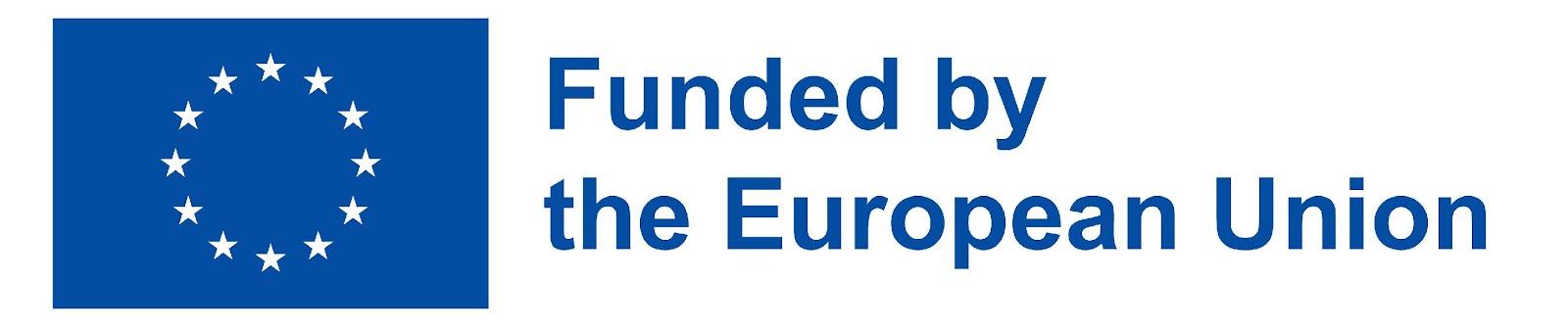 74
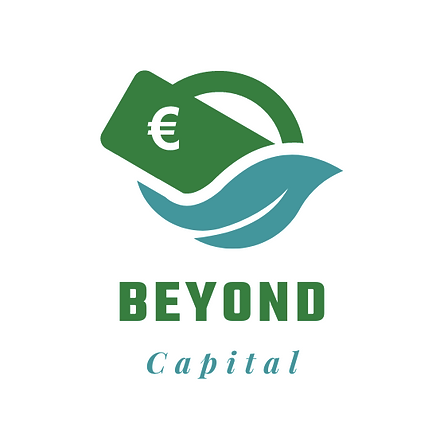 A few remarks regarding financing strategy
Cash flow forecast is a piloting tool, as it allows to :

Visualize the dynamics of your growth /financing strategy

Conduct a relevance check of BP hypothesis
In terms of net income and changes in working capital generated
In terms of production means, investments considered
In terms of constraints linked with funding strategy considered. 

Cash flow forecast is a negotiation tool, as it gives to see :

What is to be funded;

An overall vision of the funding needs for the business ; 

An evaluation of the match between operating cash flows  and debt repayment.
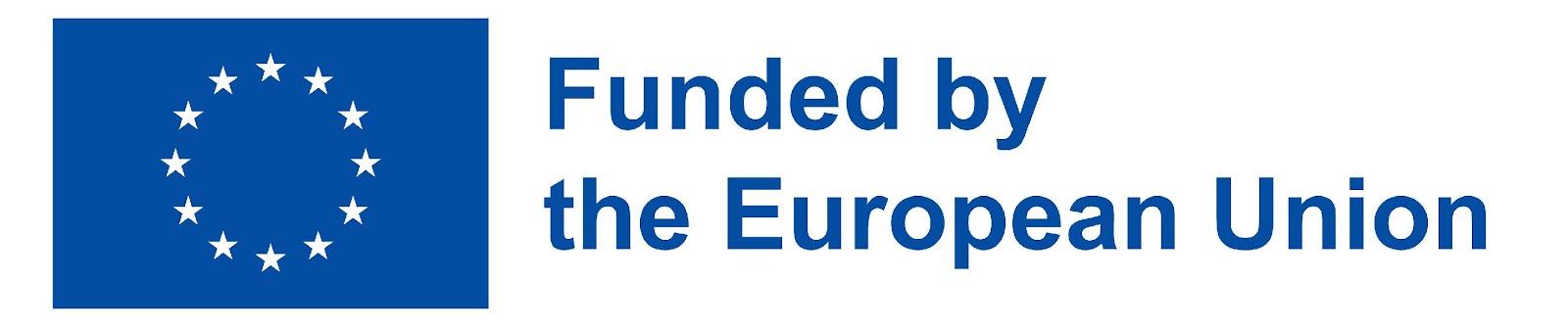 75
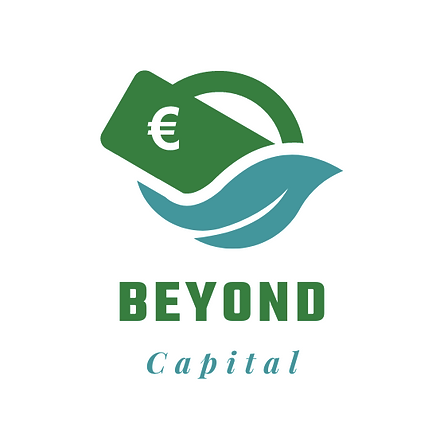 A few concluding comments
Points of attention – development project : 

Changes in working capital requirements – related to turnover
Anticipate any change in WCR to avoid potential cash shortage crisis


Ways to partially fund WCR (additionally to quasi equity funding) : 
Overdraft facility
Short term credit.


Be watchful of an over mobilization of these types of funding : 
High financial charges,
Uncertain in the long run.
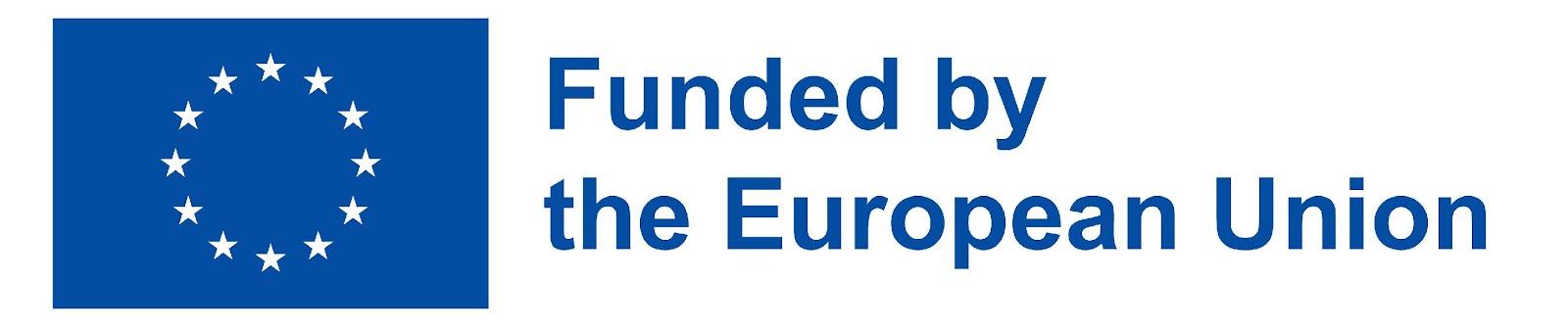 76
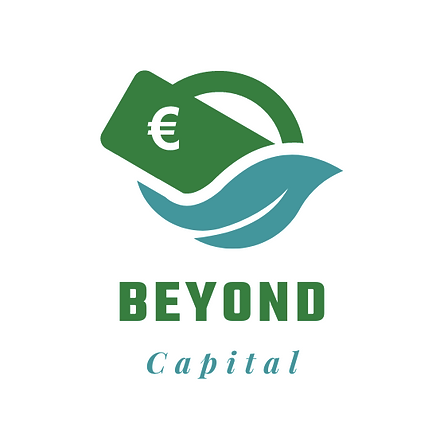 A few concluding comments
Points of attention when looking at an investment project :
Check adequacy with strategic roadmap.
Benchmark investment costs.
Ensure consistency with financial structure of business (current debt, equity, …)
Ensure consistency with current yearly operating cash flows /projections 
Avoid self funding
Unless plethoric cash position ☺…
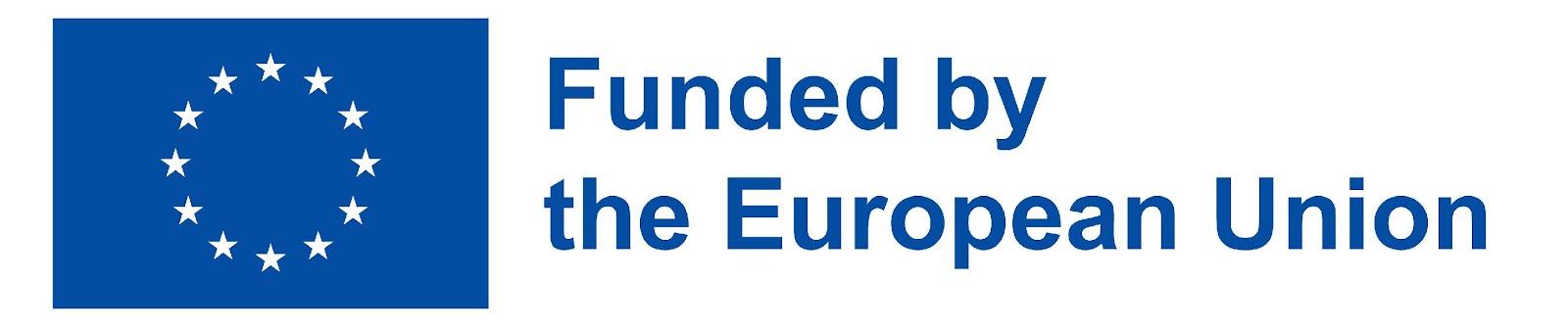 77
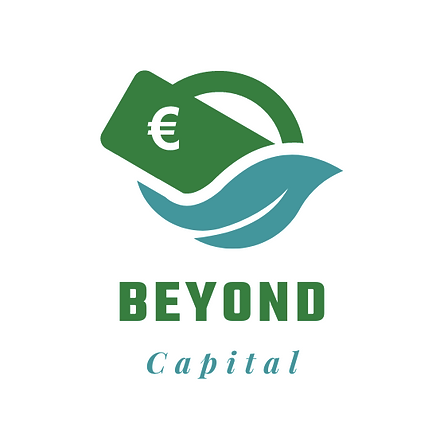 You need to understand your business structure and the capital flows as a result of this analysis.

You need to understand the short term and long term needs of the business, on the basis of your business assessment and business plan.

You need to understand the different sources of capital and the accessibility by your enterprise to these sources, with clear understanding of the risk, consequences and costs, and repayment obligations and timeframes.
Key take-away points
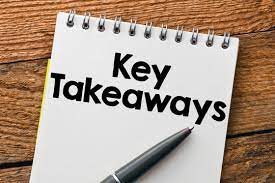 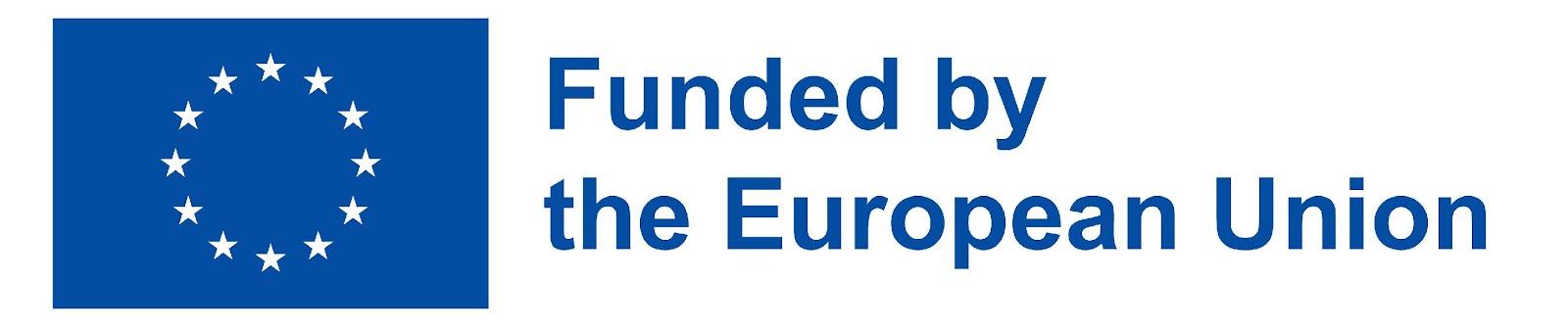 78
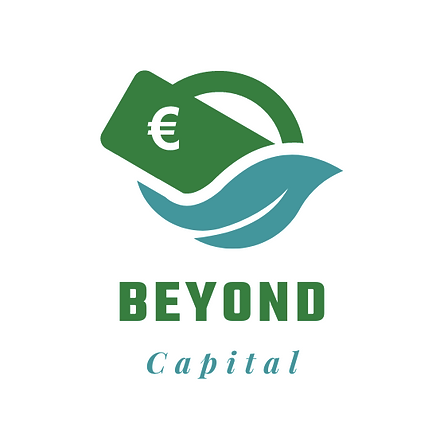 How would you evaluate the current financial strategy of your enterprise? 
Are the financial needs sufficiently covered? 
Do you think you have the right pool of financing partners at the table for the project?

How would you ensure you have a good appraisal of your financing needs, currently and in order to best support future development steps you are willing to take?

What would be the first steps you would be willing to take in order to improve the financing of your social enterprise?
Reflexion/self assessment
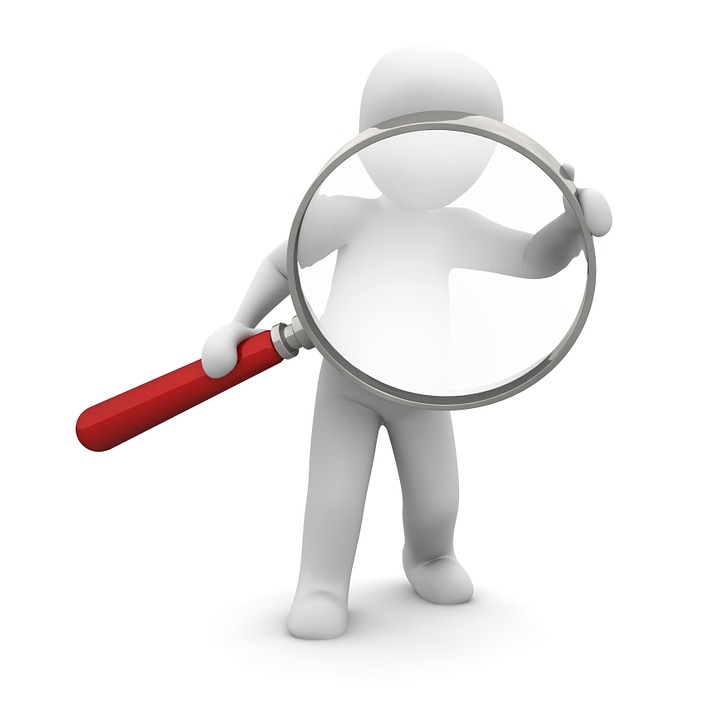 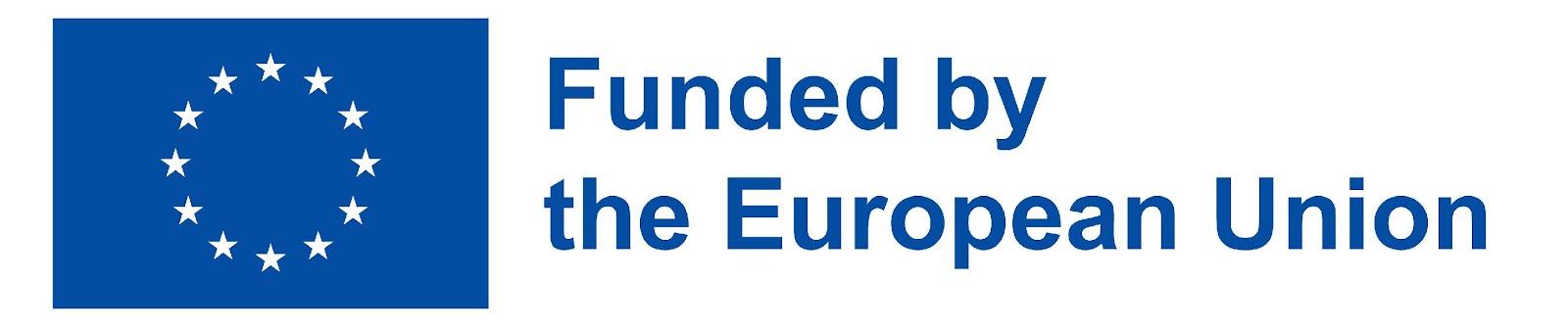 79